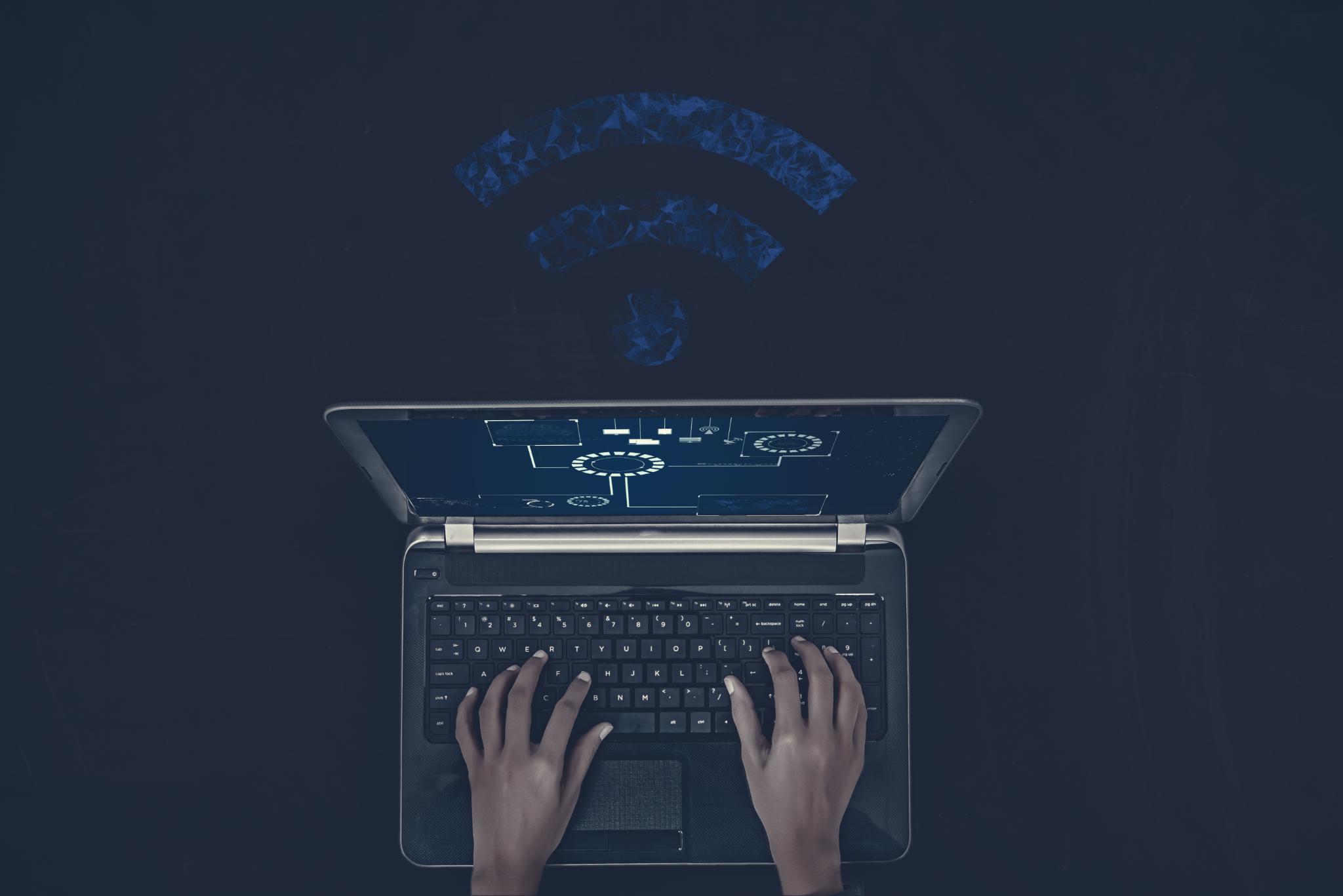 Lesson Resources and GenAI
Why am I here?
GenAI can save you time!

To address the growing digital divide.
What do I not intend to do?
Tell you have to use GenAI tools. This is just about presenting some options which you can then decide if they are helpful or not for your practice.
Teachers using ChatGPT, alongside a guide to support them to use it effectively, can reduce their lesson planning time by 31 per cent (EEF, 2024)
259 teachers in 68 secondary schools across England took part in the randomised controlled trial. Of those, 129 teachers in 34 schools were randomly allocated to use ChatGPT alongside a guide on effective implementation, to support lesson and resource preparation for their Year 7 and 8 science classes. (EEF, 2024)
A sample of lesson materials and resources collected from teachers were reviewed by an independent panel of teachers. The analysis indicated no noticeable difference in quality between the two groups. 

Teachers’ own perception of the quality of the resources they had produced also aligned with this finding. (EEF, 2024)
A survey of 9,138 teachers in the UK conducted by SchoolsWeek in August 2023 found that 33% of state school teachers surveyed had used GenAI tools, whereas this figure rose to 49% for respondents from independent schools.
Oriel Square carried out a survey of over 8,000 teachers in England between March and May 2023 and found that awareness of GenAI was higher in independent schools, with only 8% of respondents from independent schools being unaware of ChatGPT compared to 18% of respondents from state schools.
In the same Oriel Square survey, it was found that whilst 50% of respondents working in state-funded schools had not yet received guidance on the use of AI in school, this proportion fell to 25% for those working in independent schools.
What is GenAI?
Generative AI, a specific branch of AI, can "automatically generate content in response to prompts written in natural-language conversational interfaces" (UNESCO, 2023)
Session Plan
Introduction to Google NotebookLM
 
Few more ideas for how to use ChatGPT
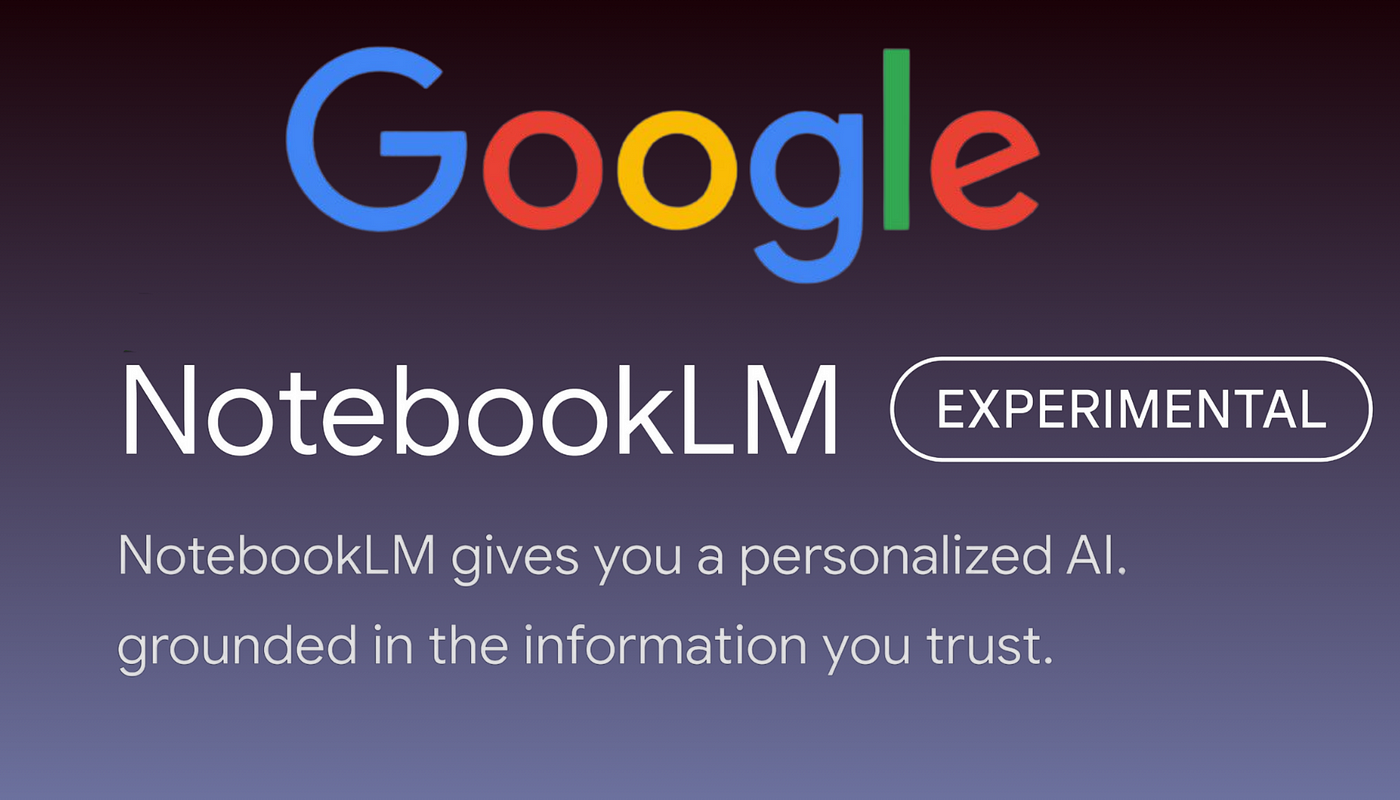 Introduction to Google
NotebookLM
Why am I focusing on Google NotebookLM?


You control the sources

Clear citations - easier to check

Multimodal

Free!
Open Notebook LM




https://notebooklm.google/
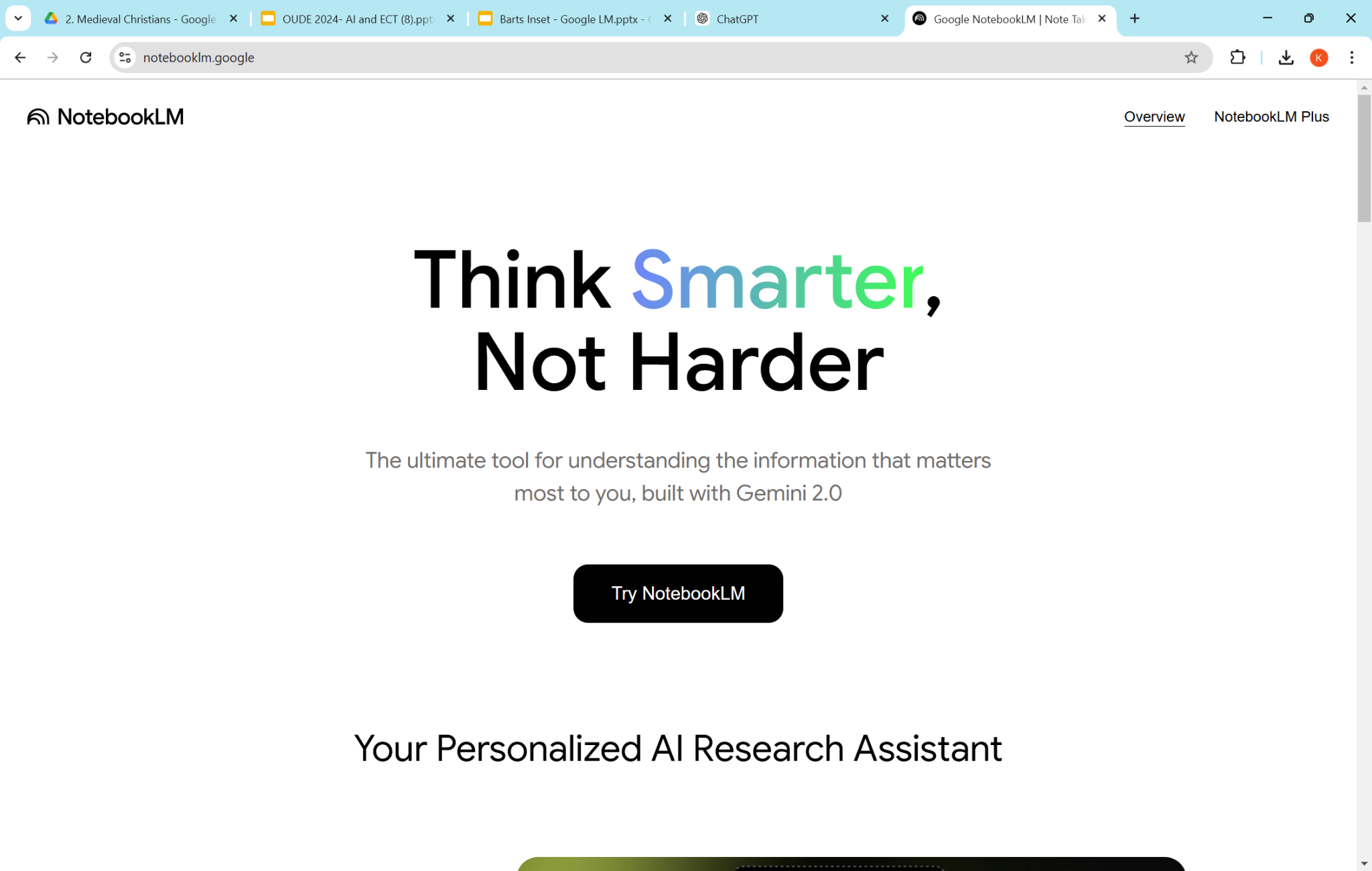 Click!
Create your Notebook
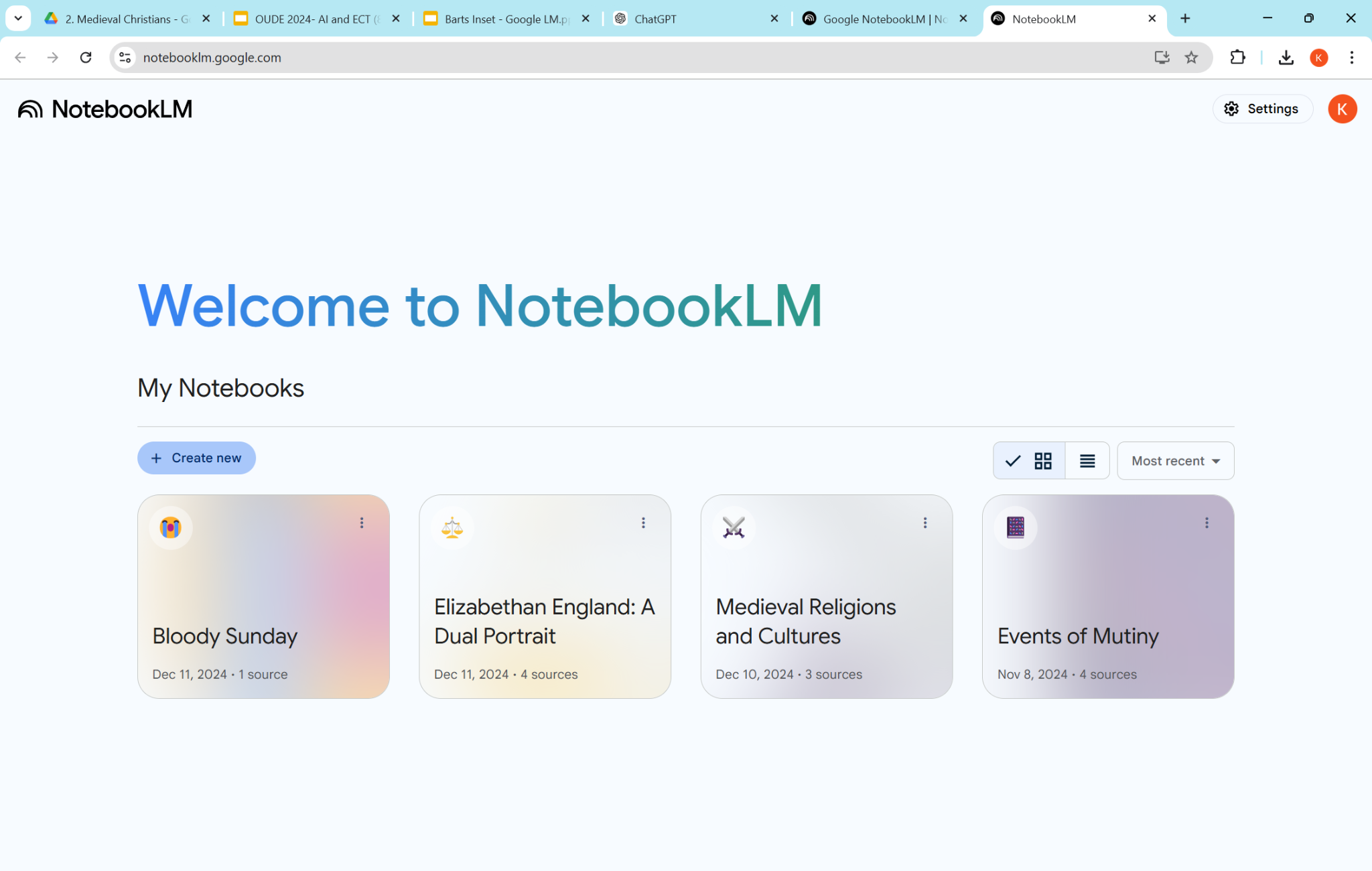 Upload your source
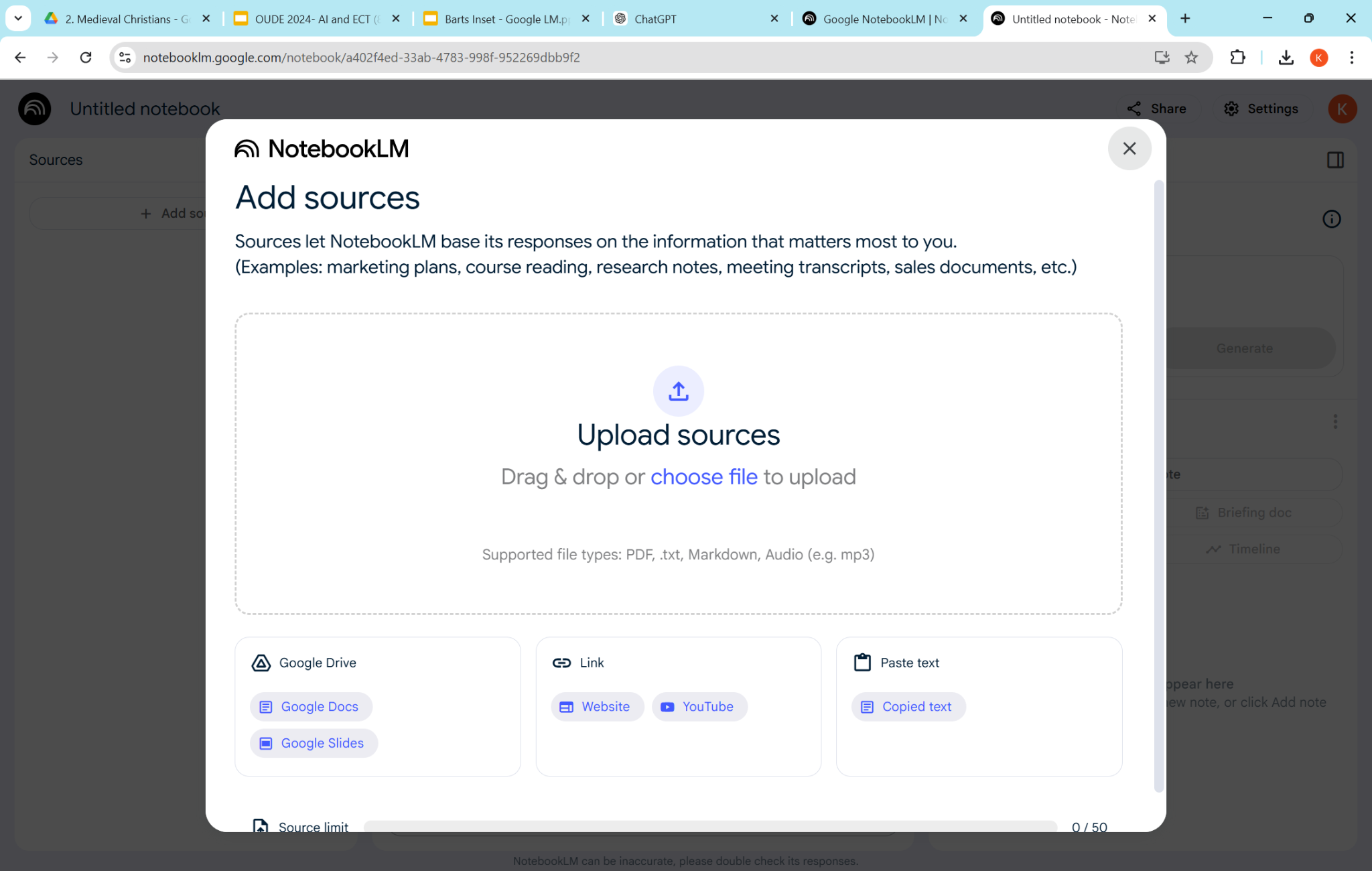 Explore the studio options
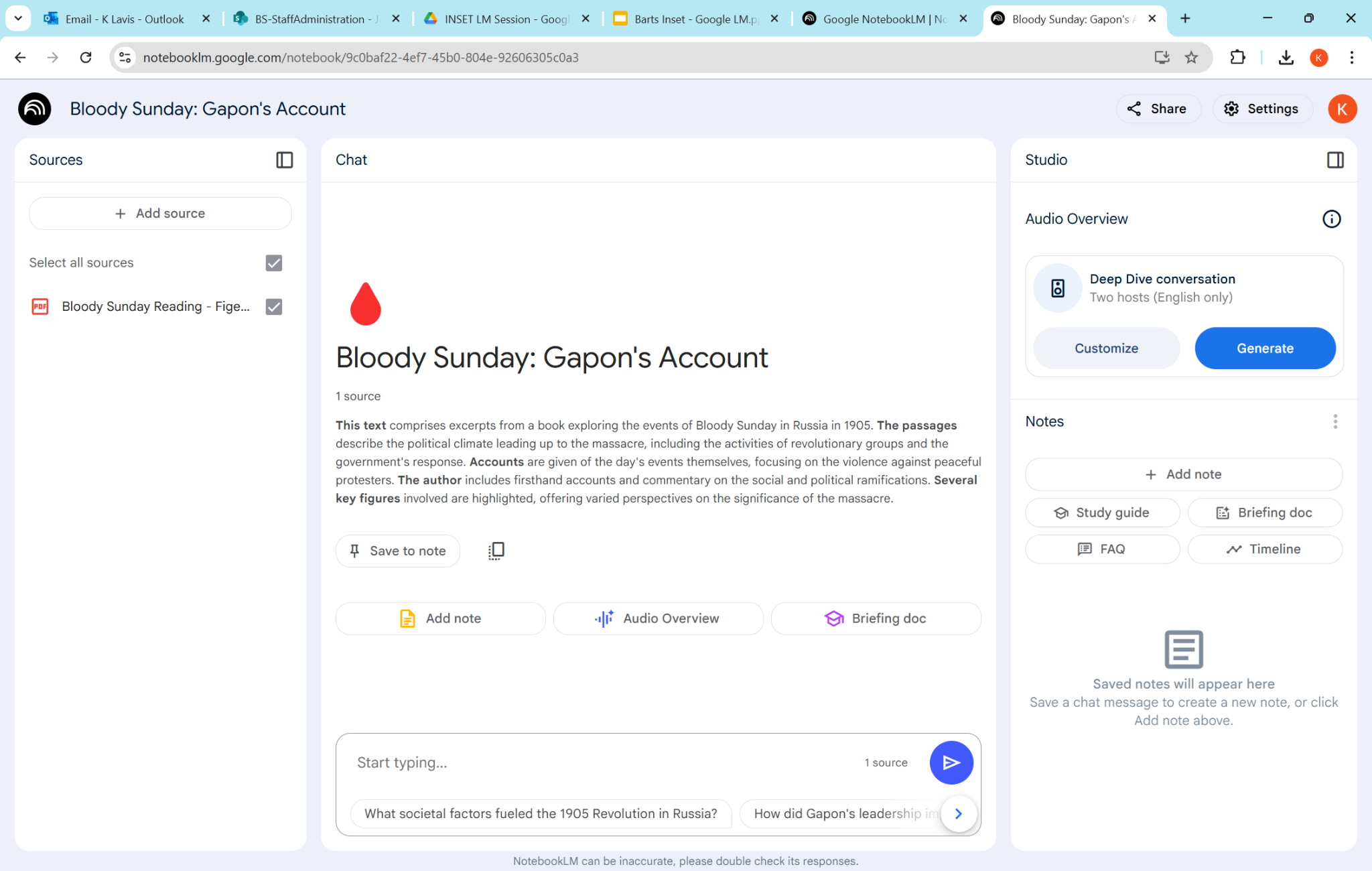 Produce a Briefing Document
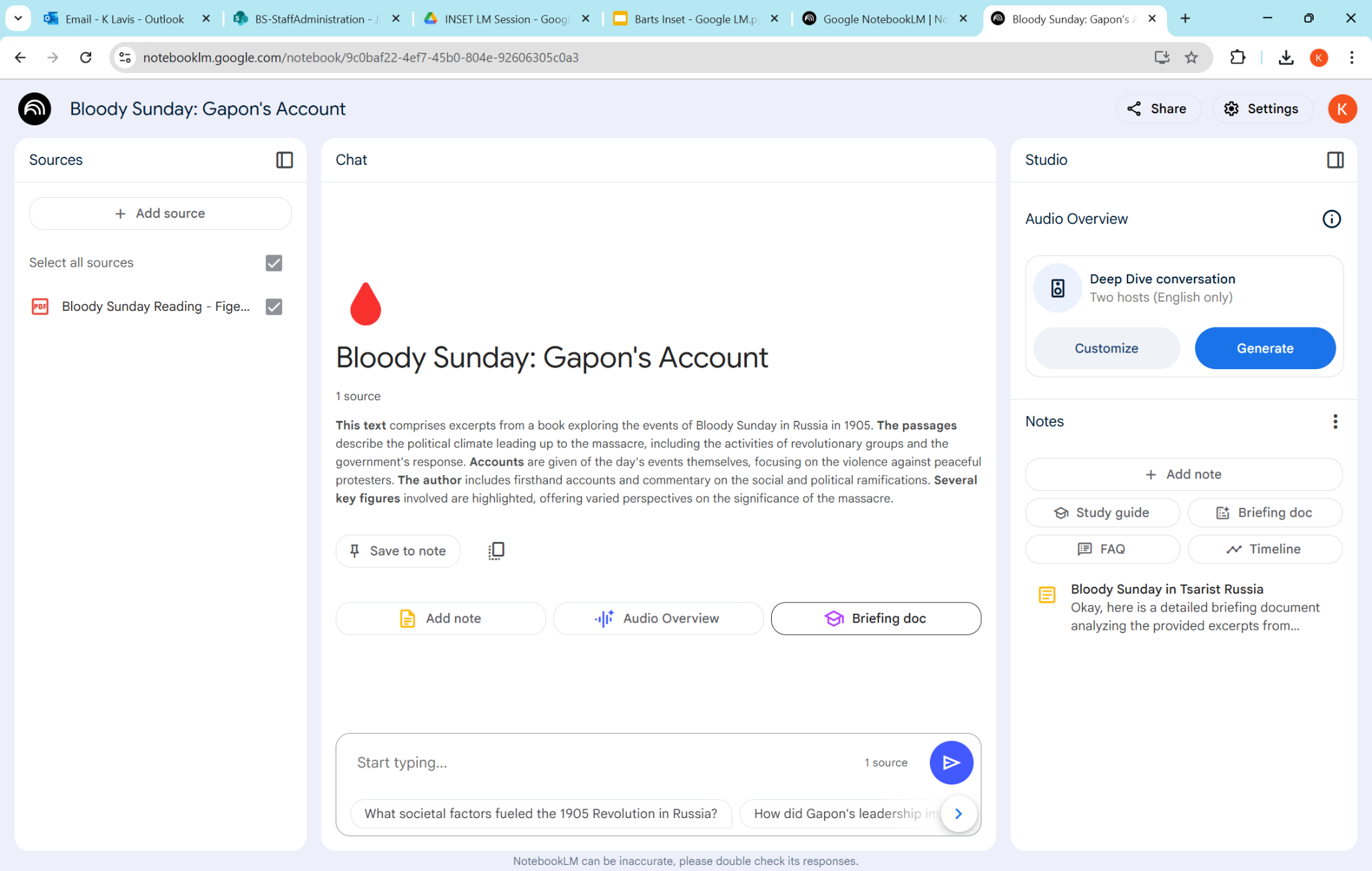 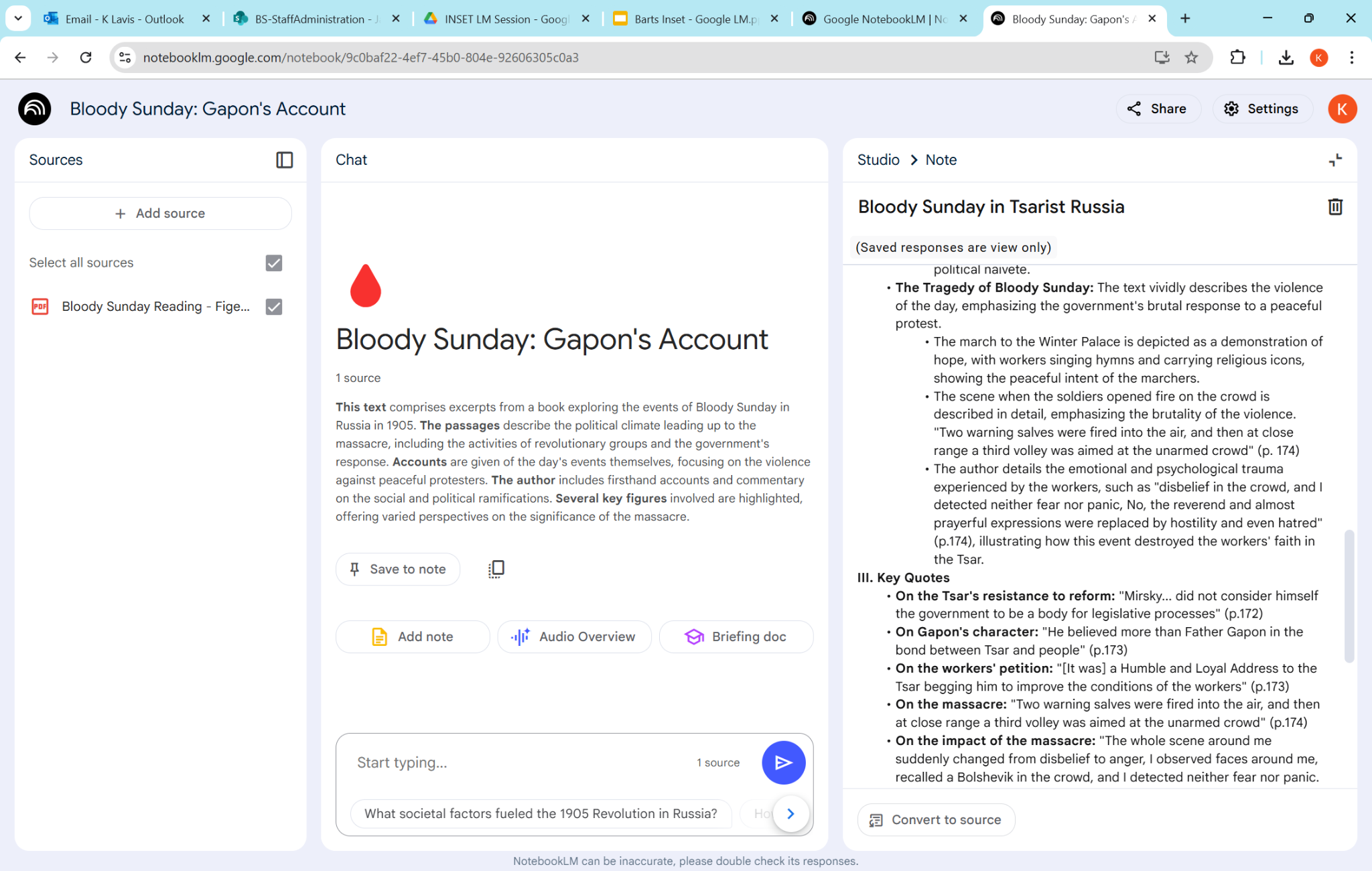 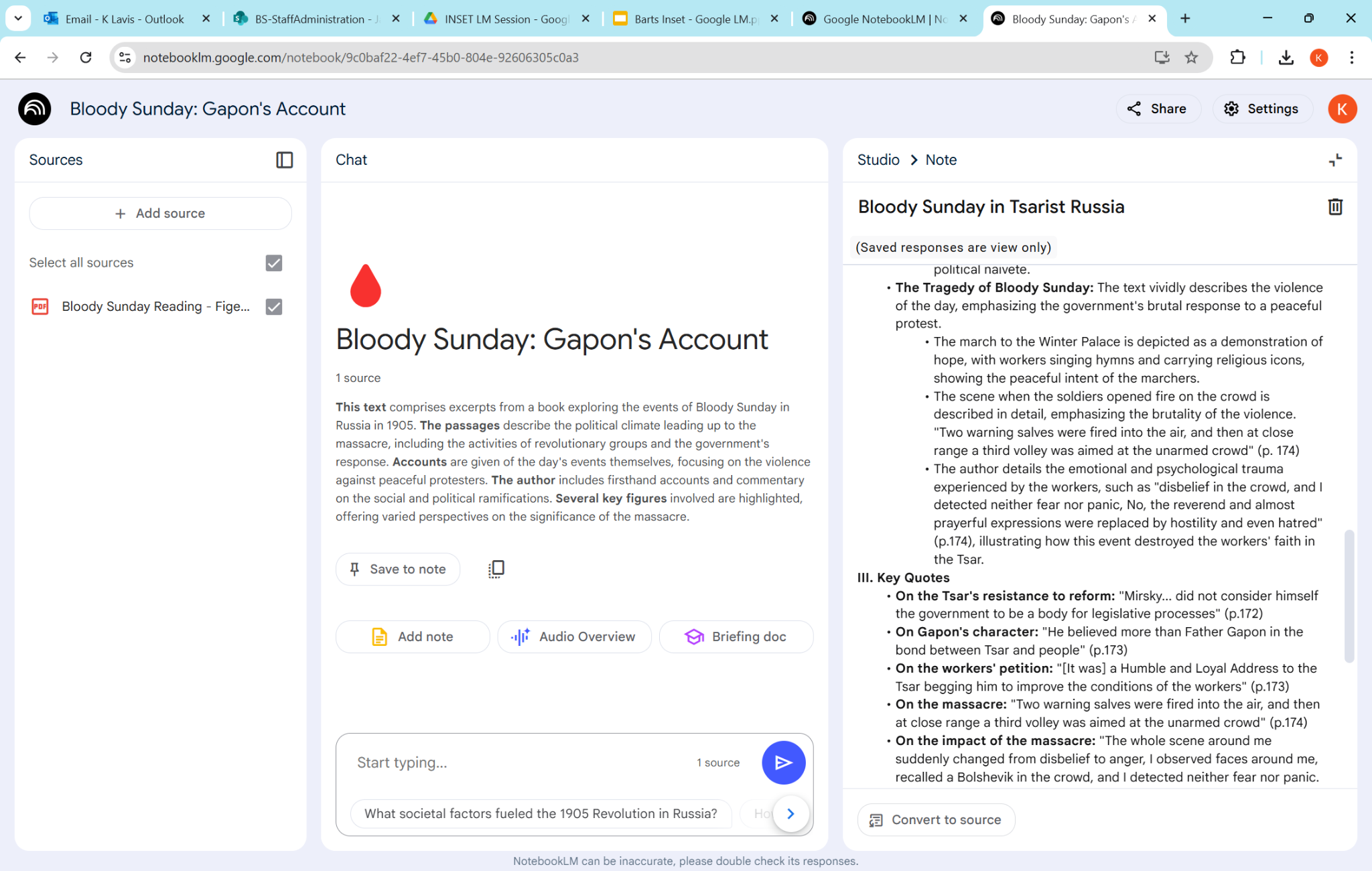 Produce a Study Guide
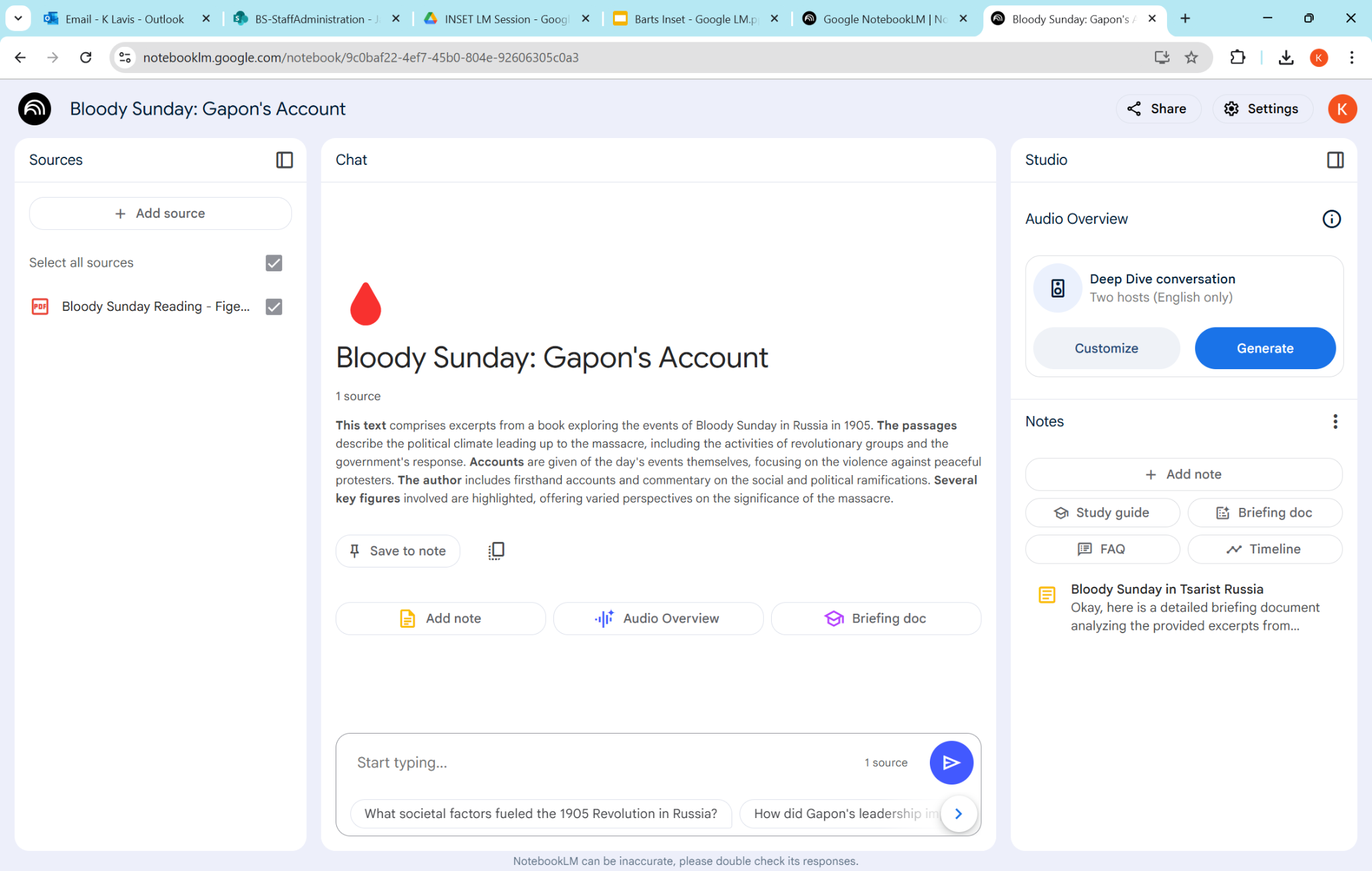 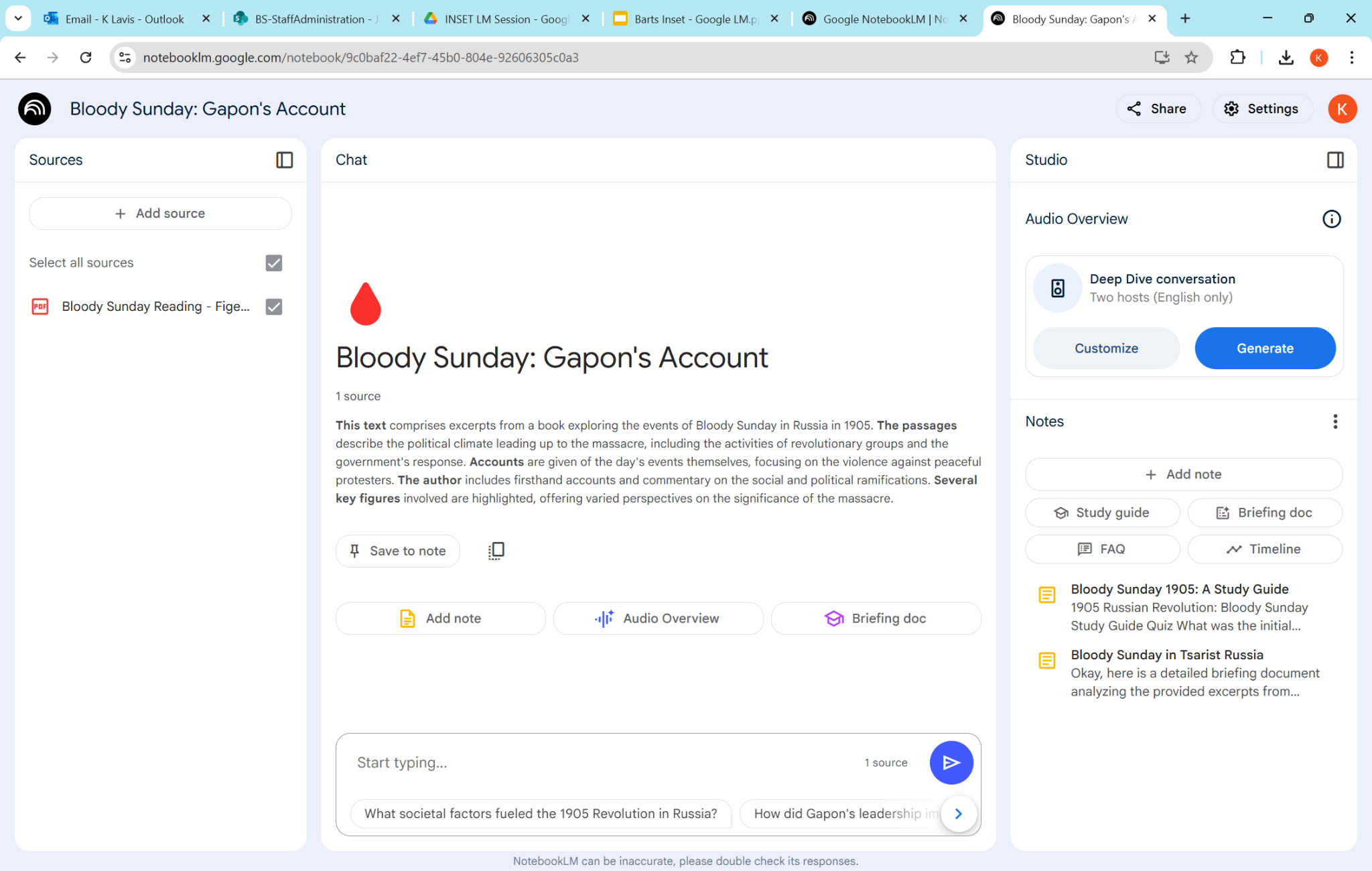 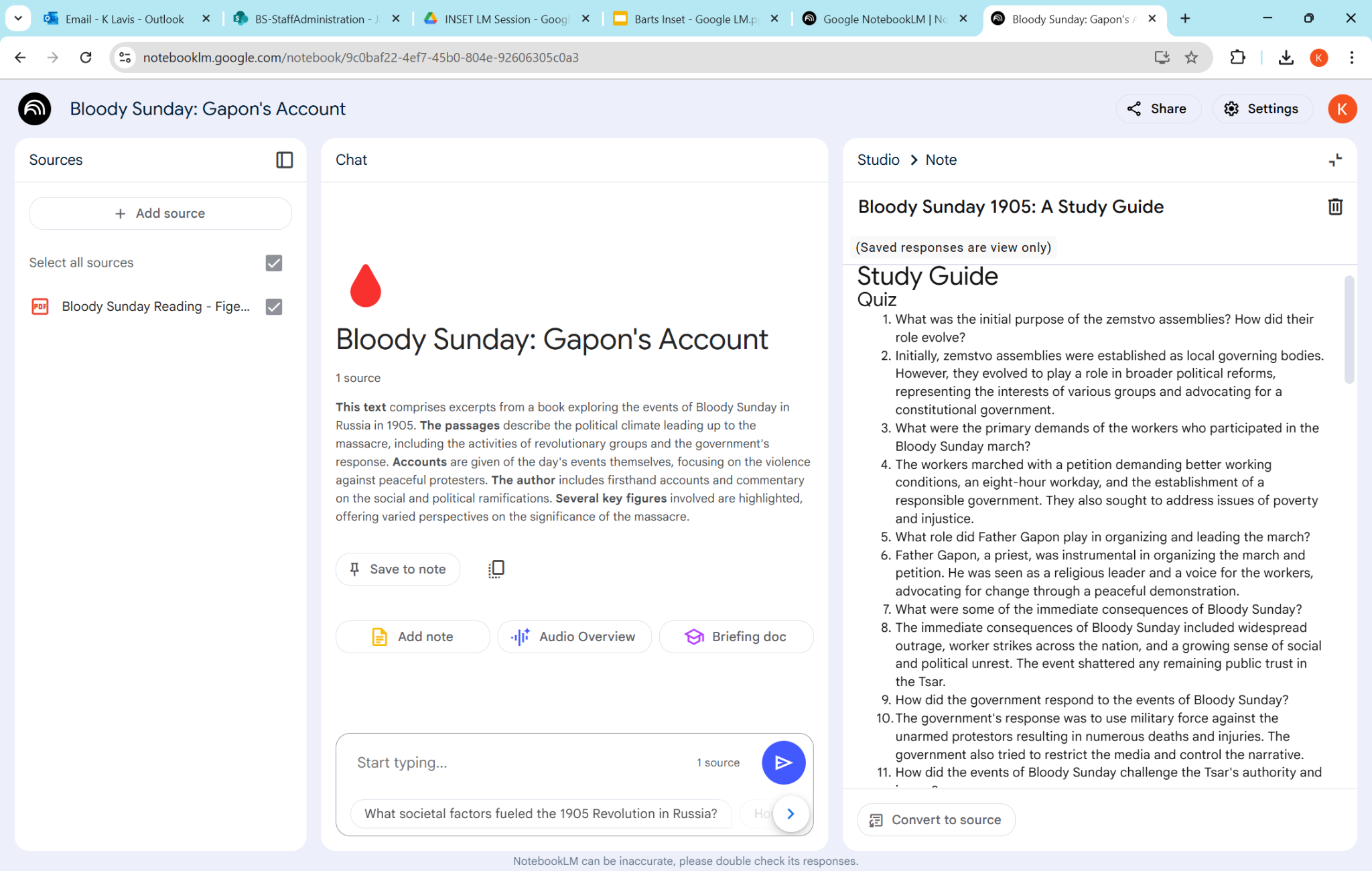 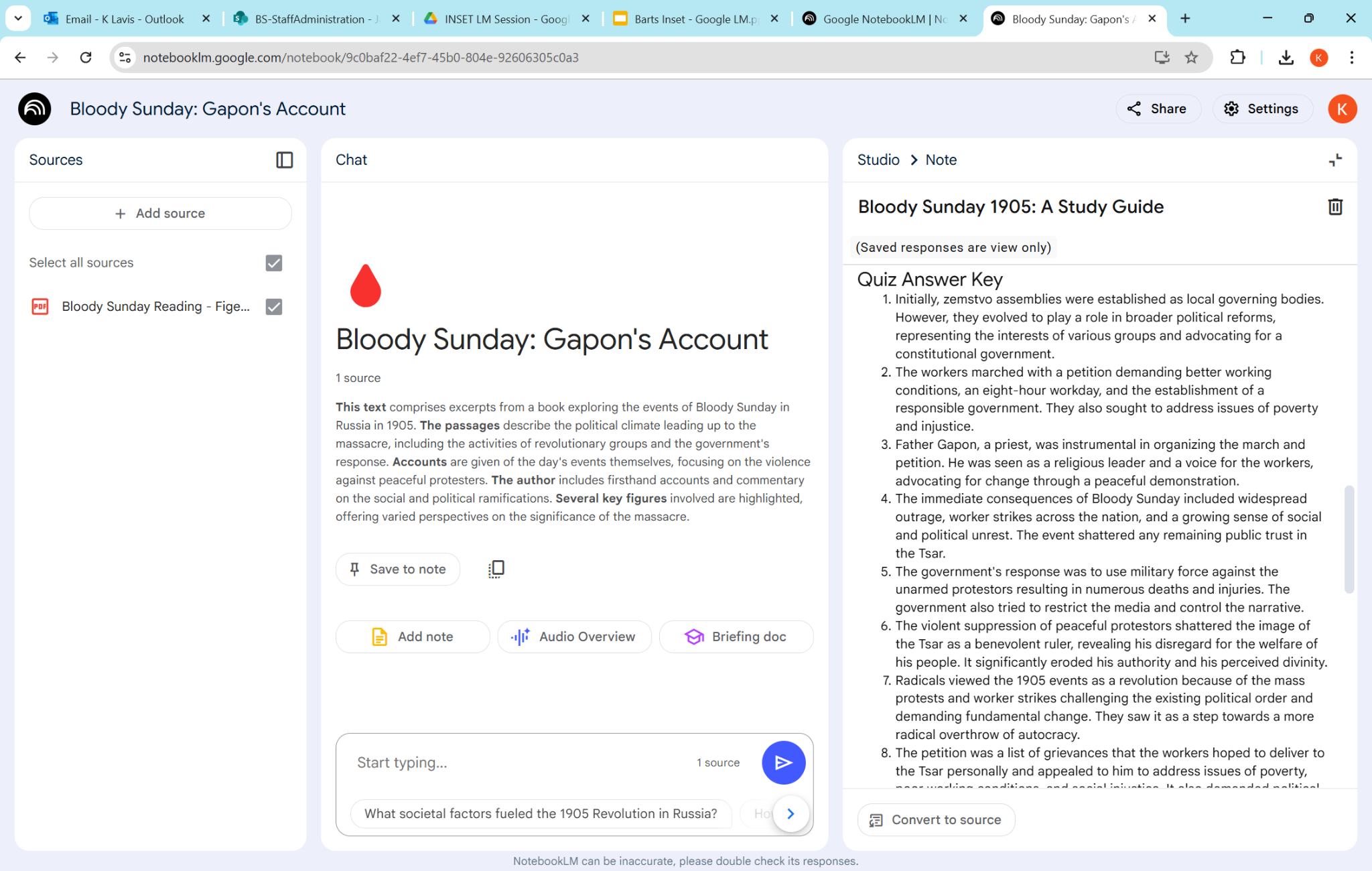 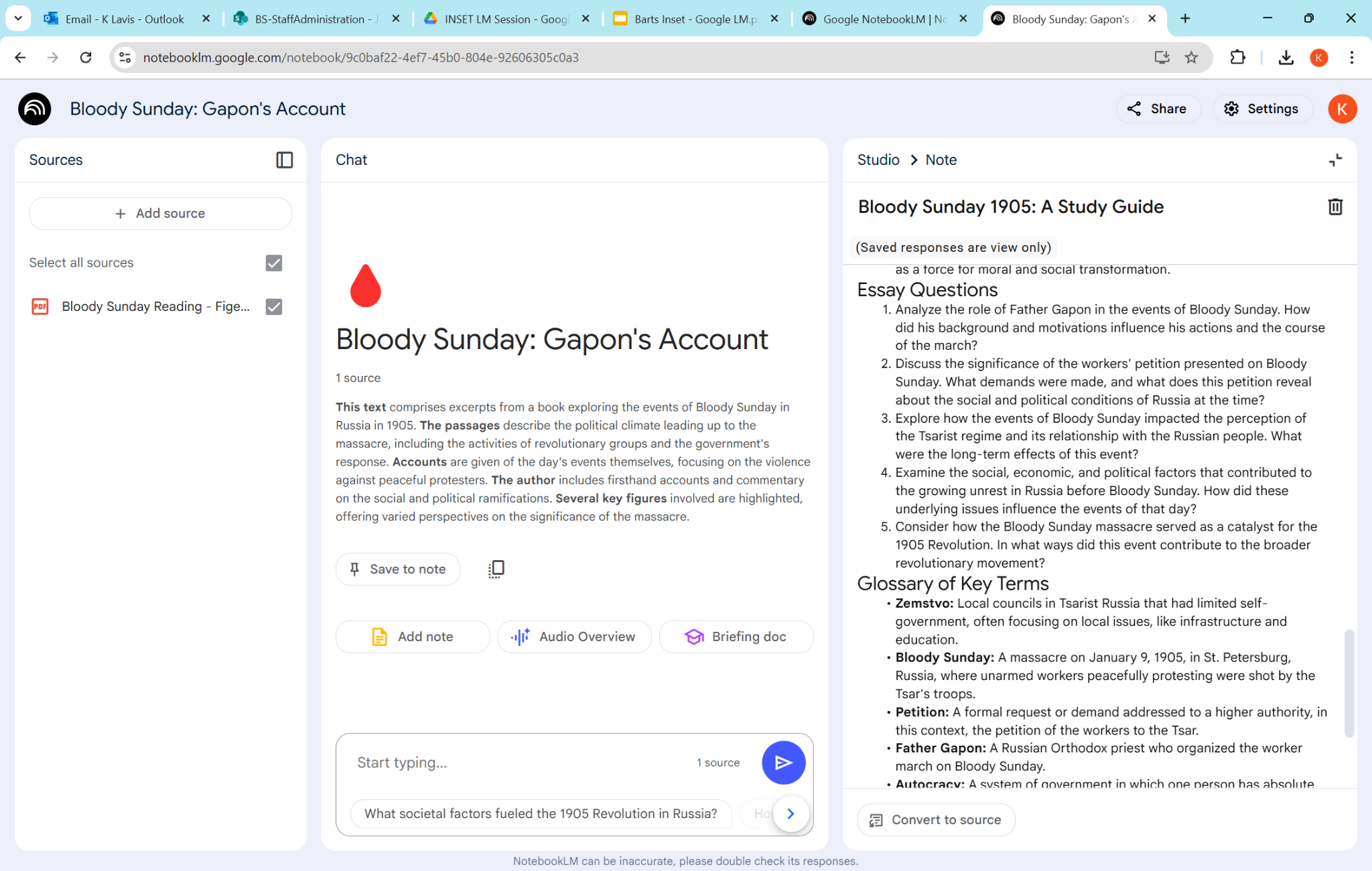 Produce an FAQ
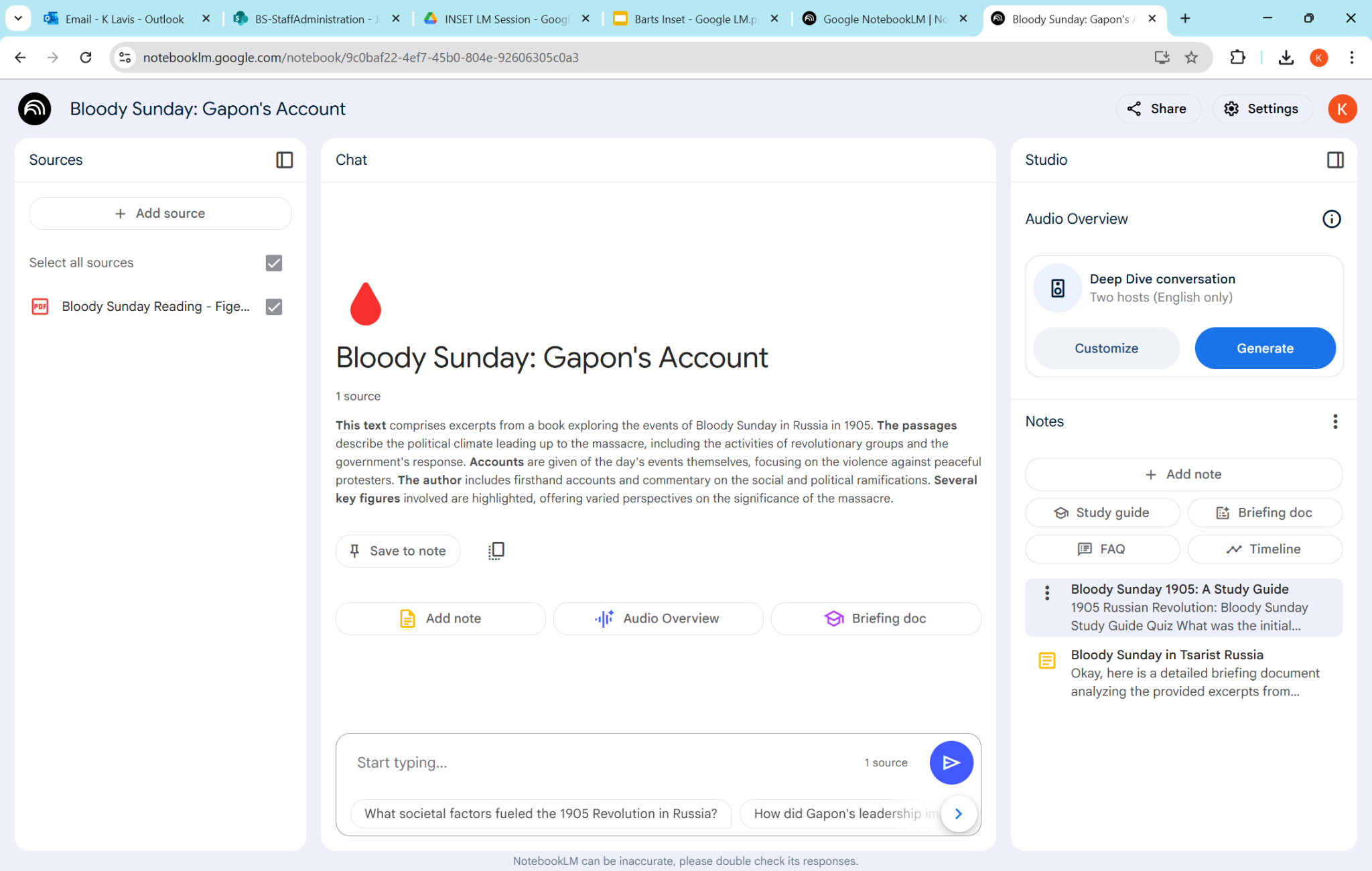 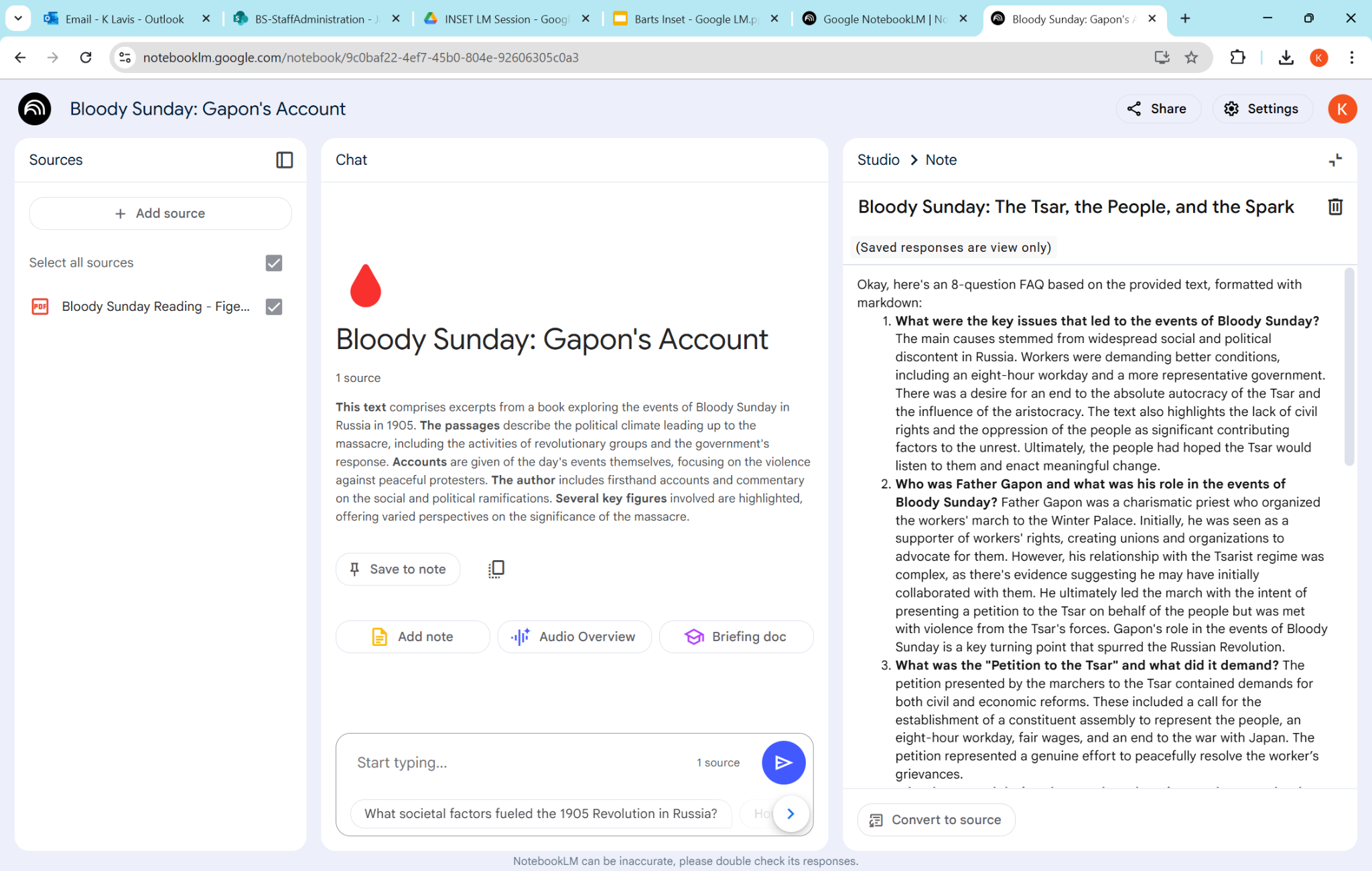 You can interrogate the source
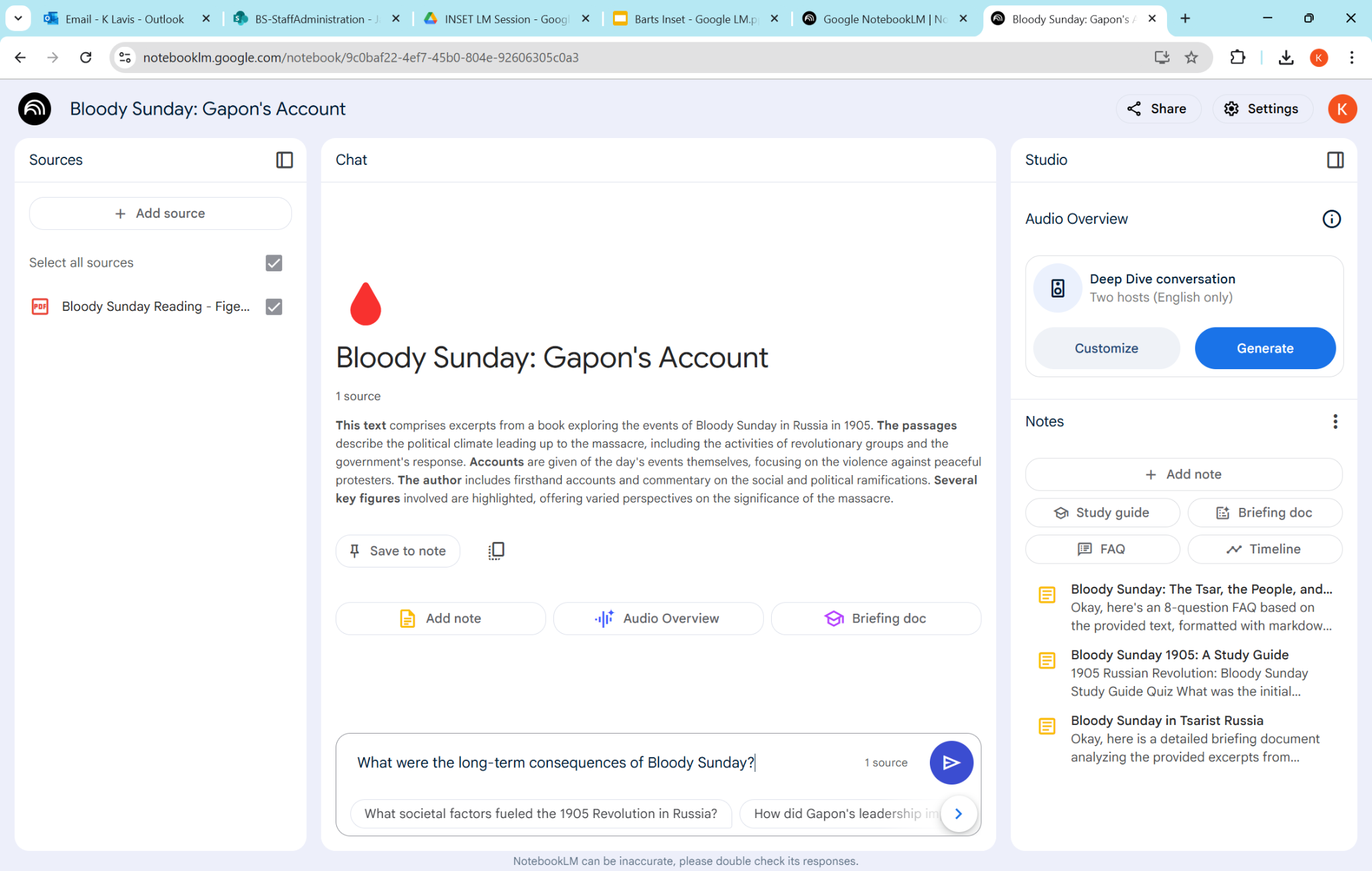 You can see where the information came from!
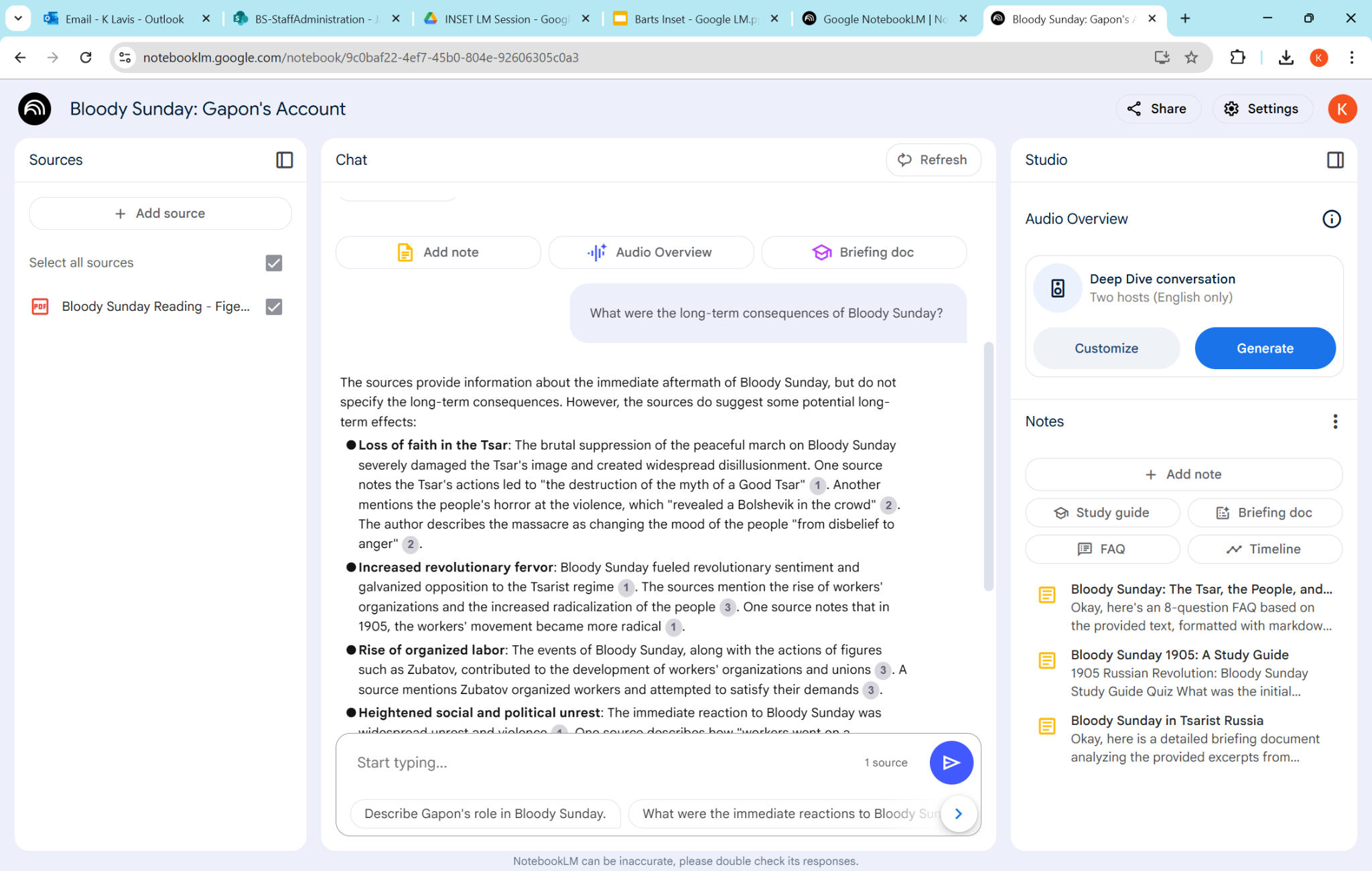 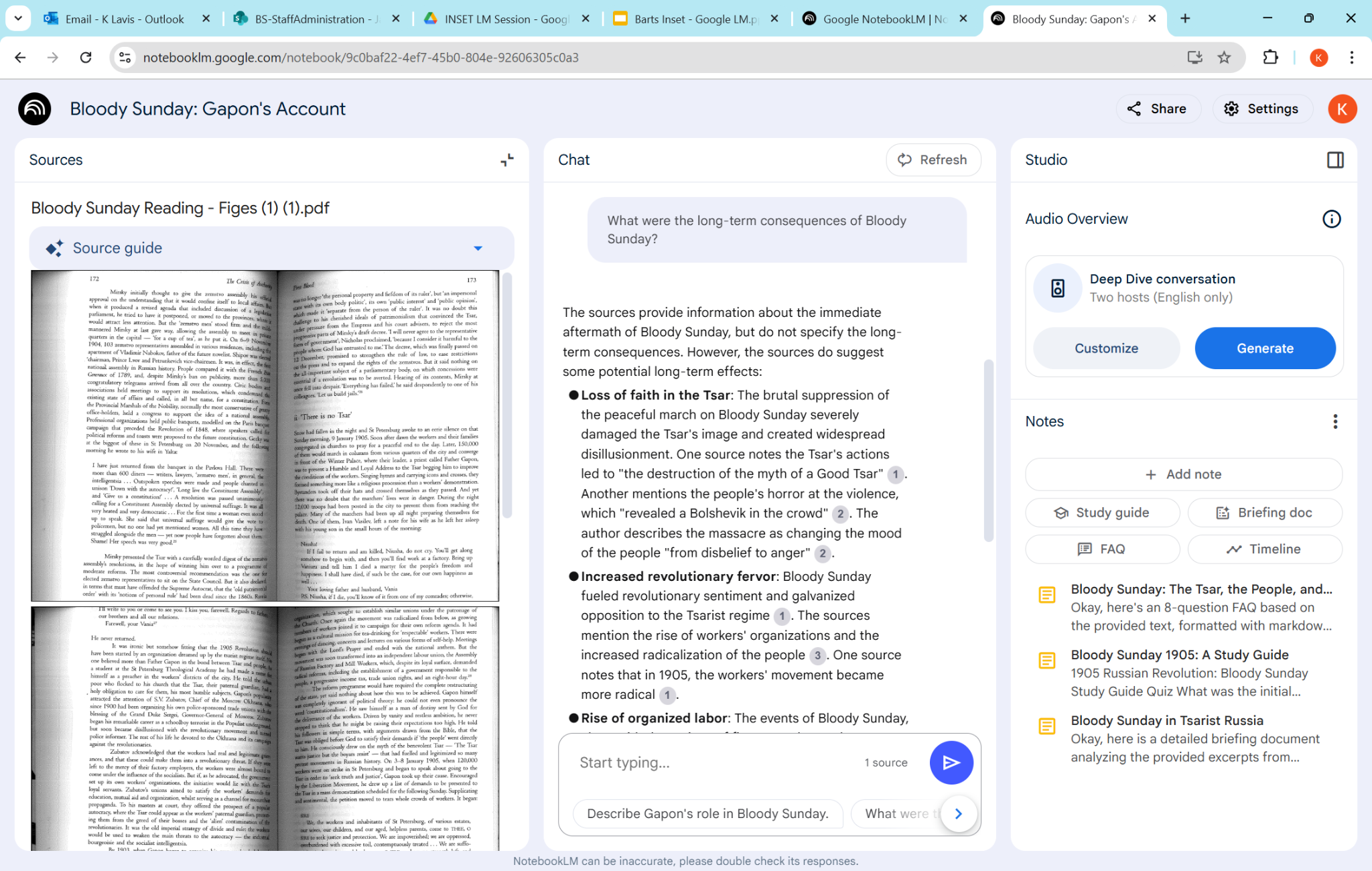 You can iterate to get the information you need
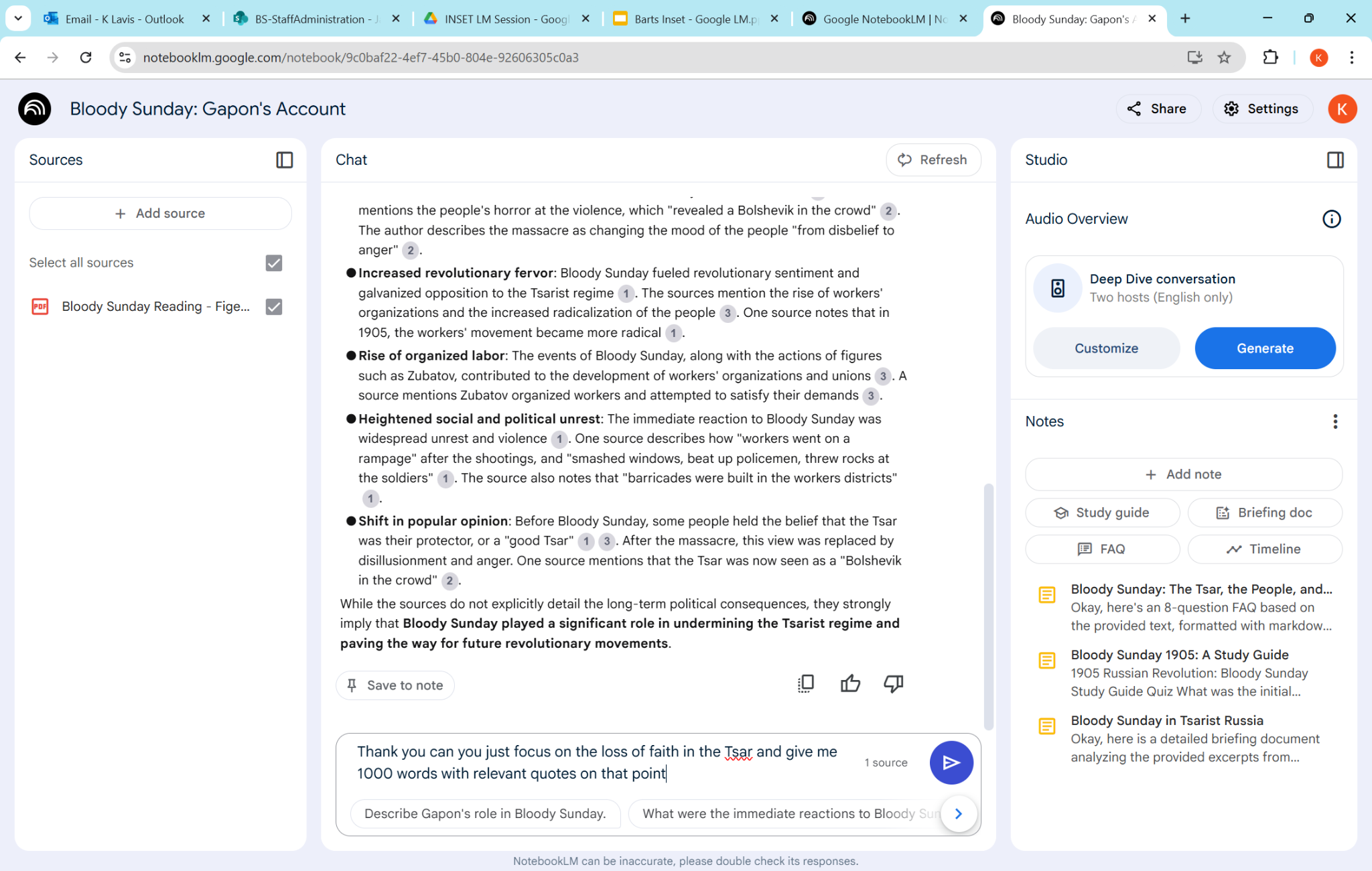 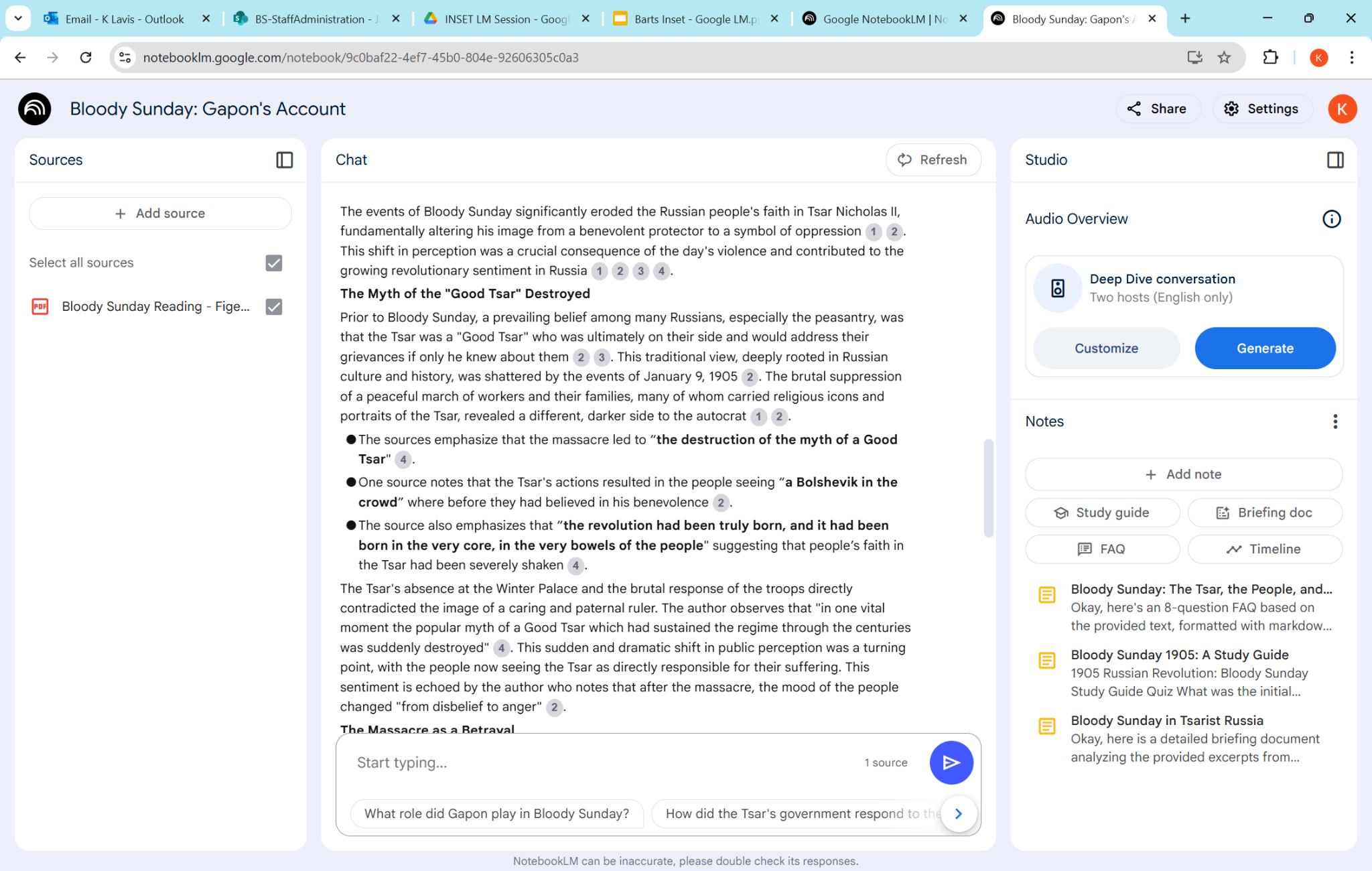 You can produce podcasts based only on your source
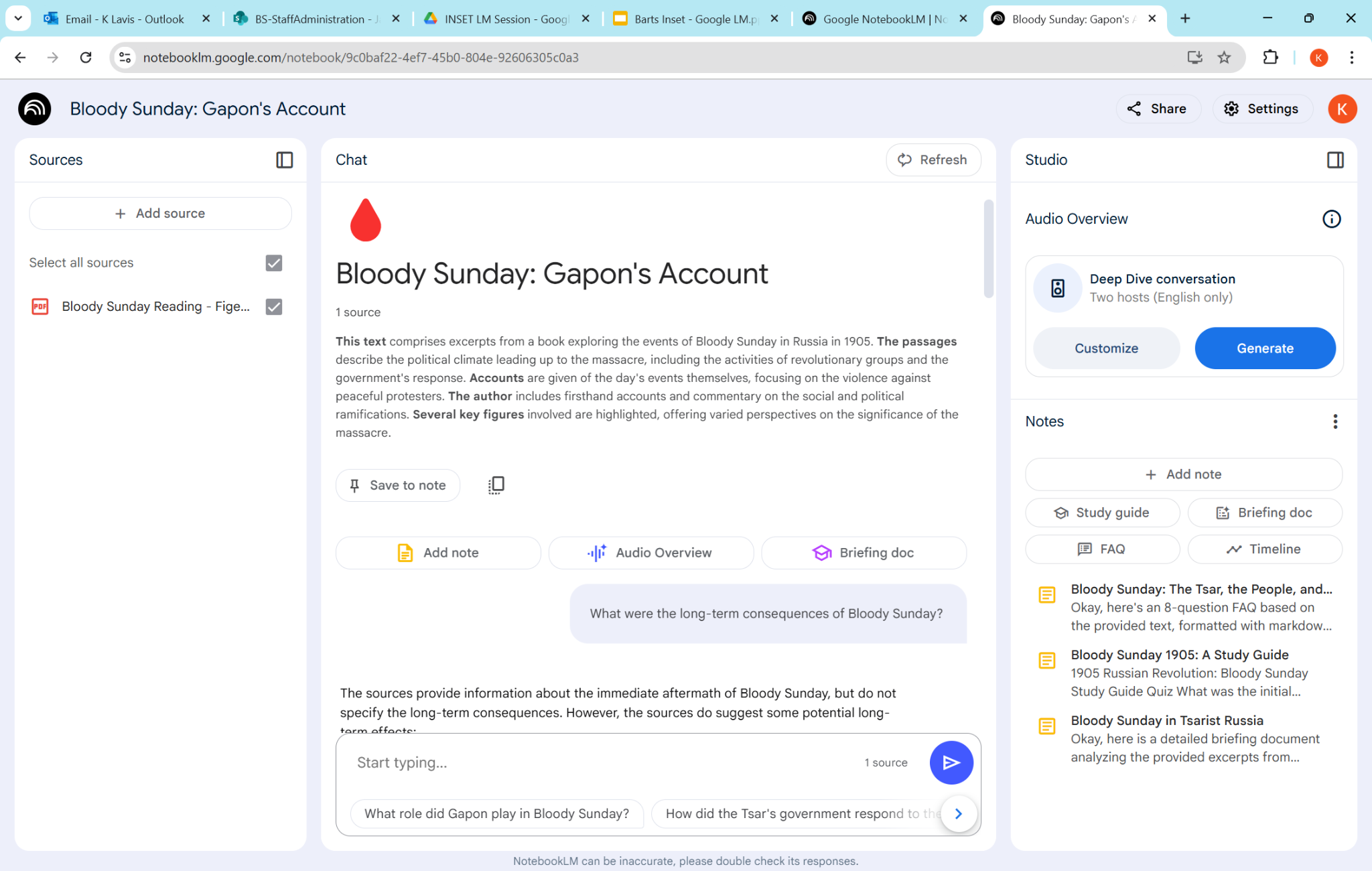 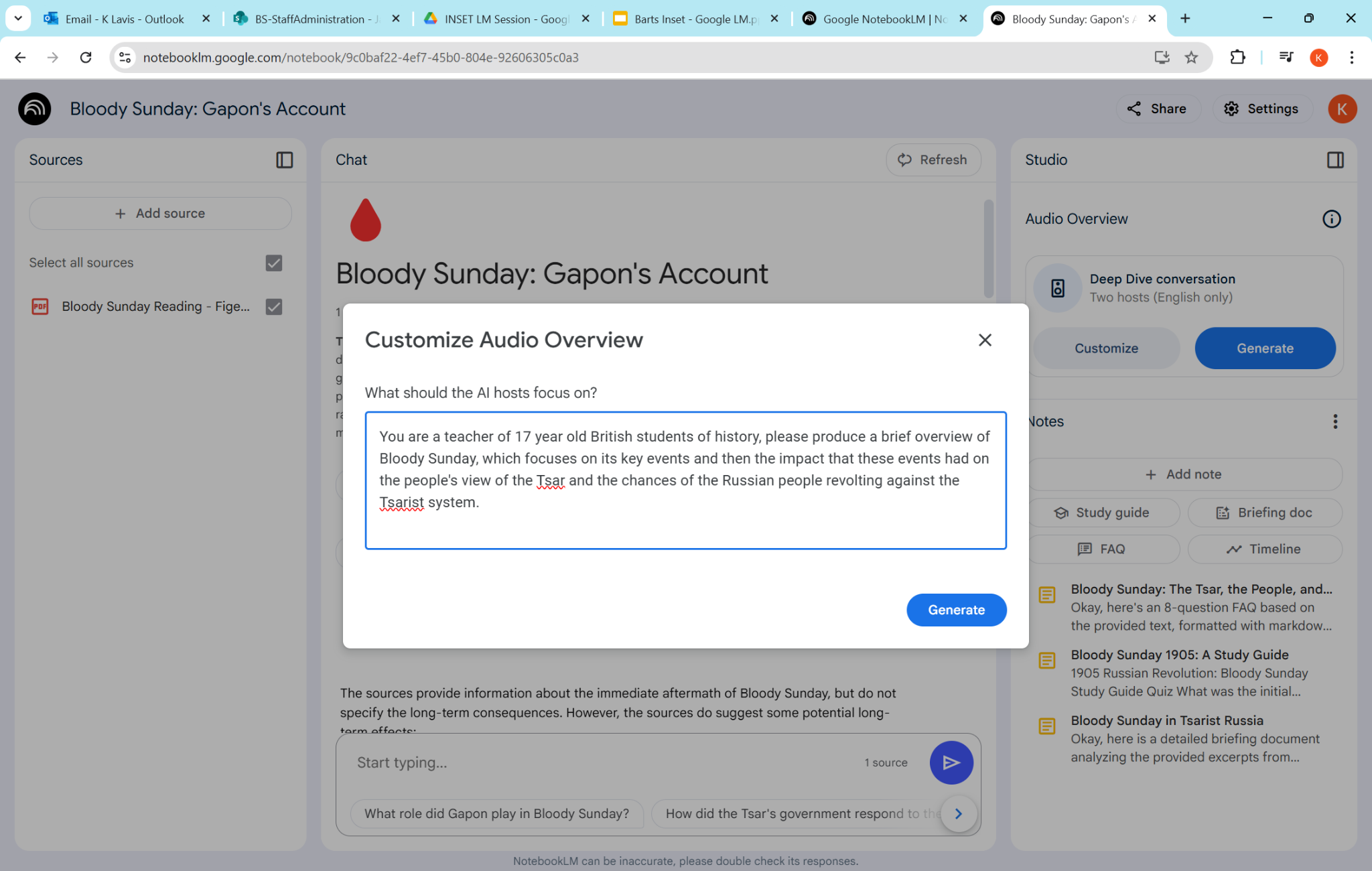 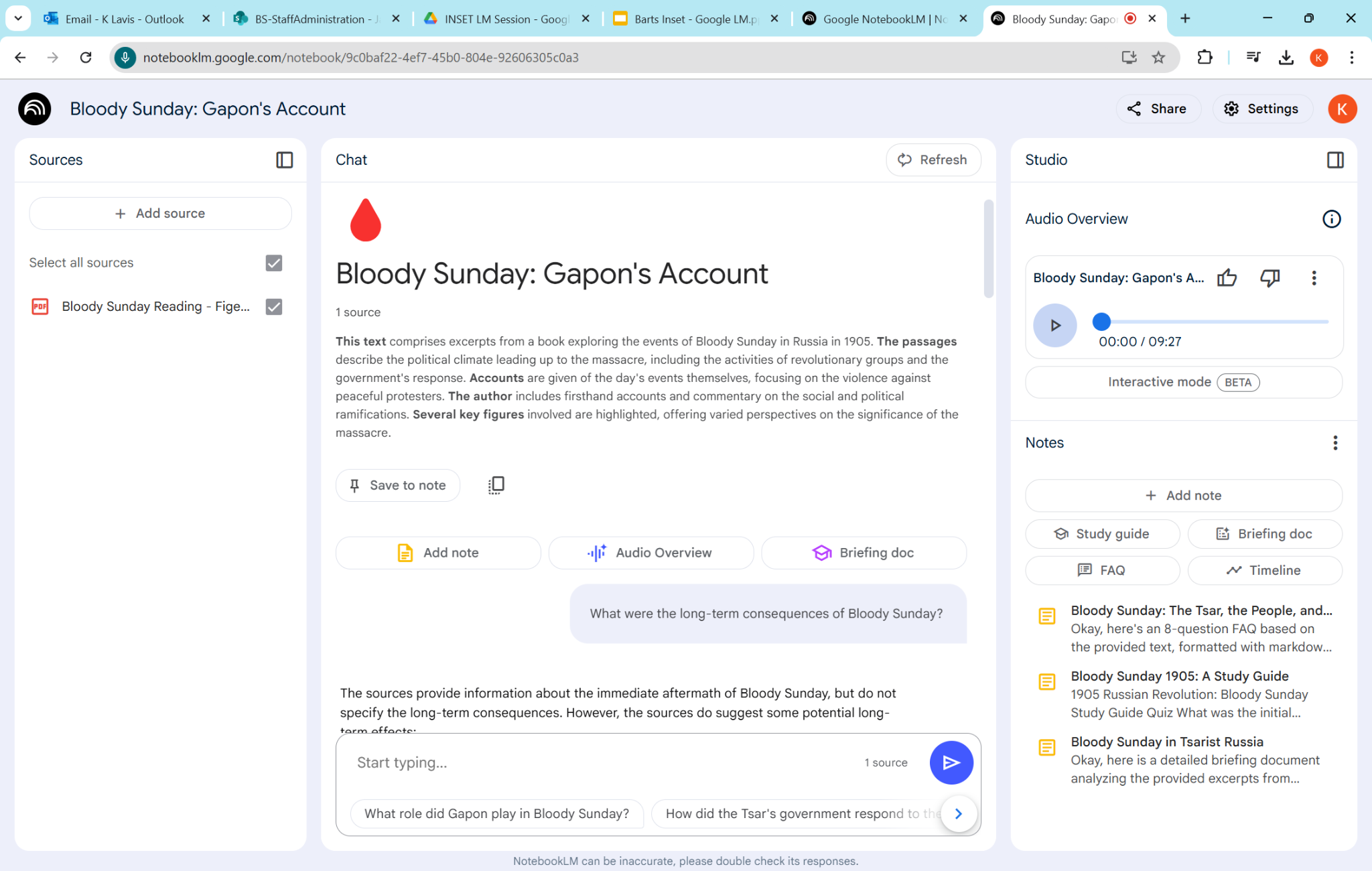 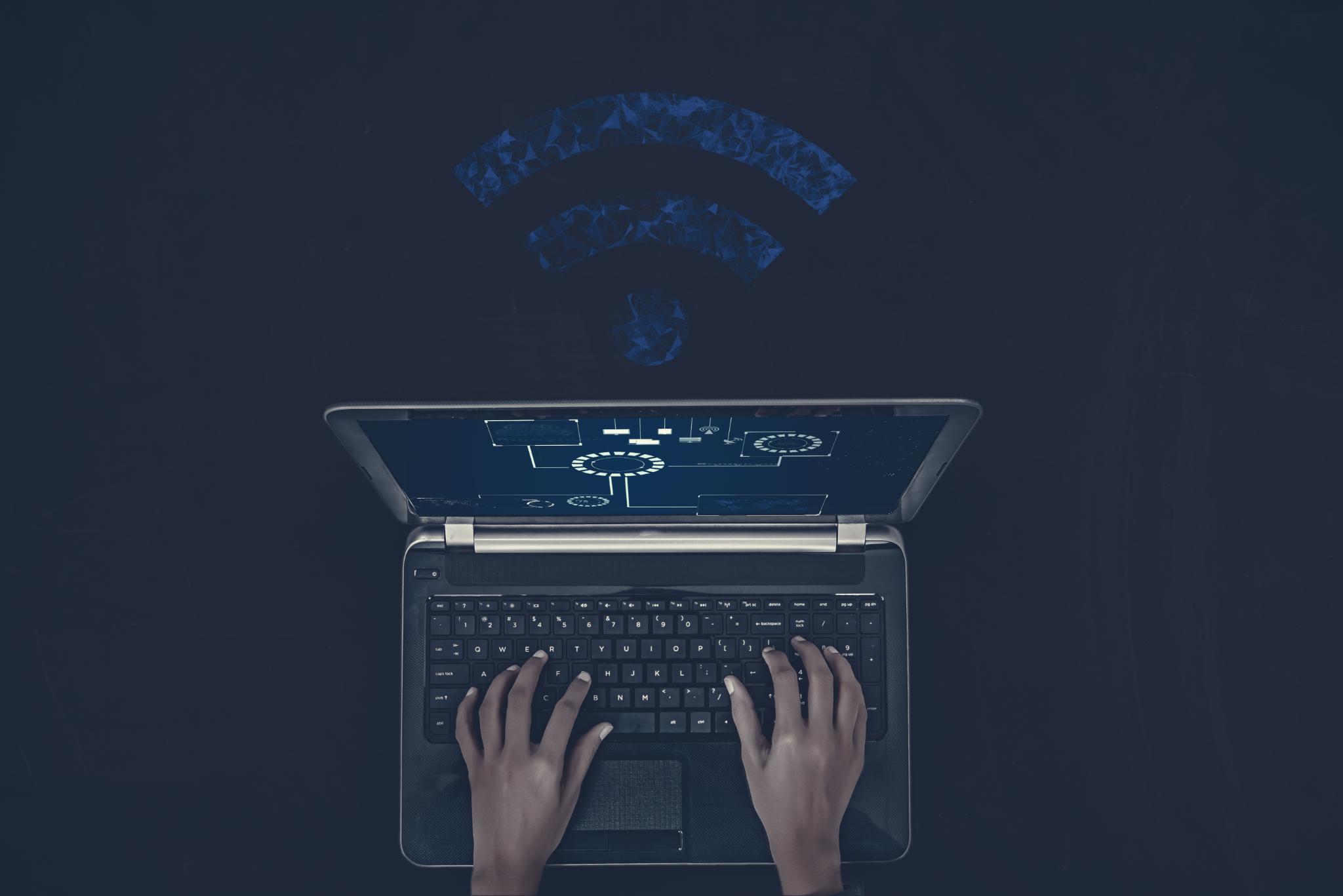 A few  ChatGPT Ideas
Checking and Adapting Reading Ages
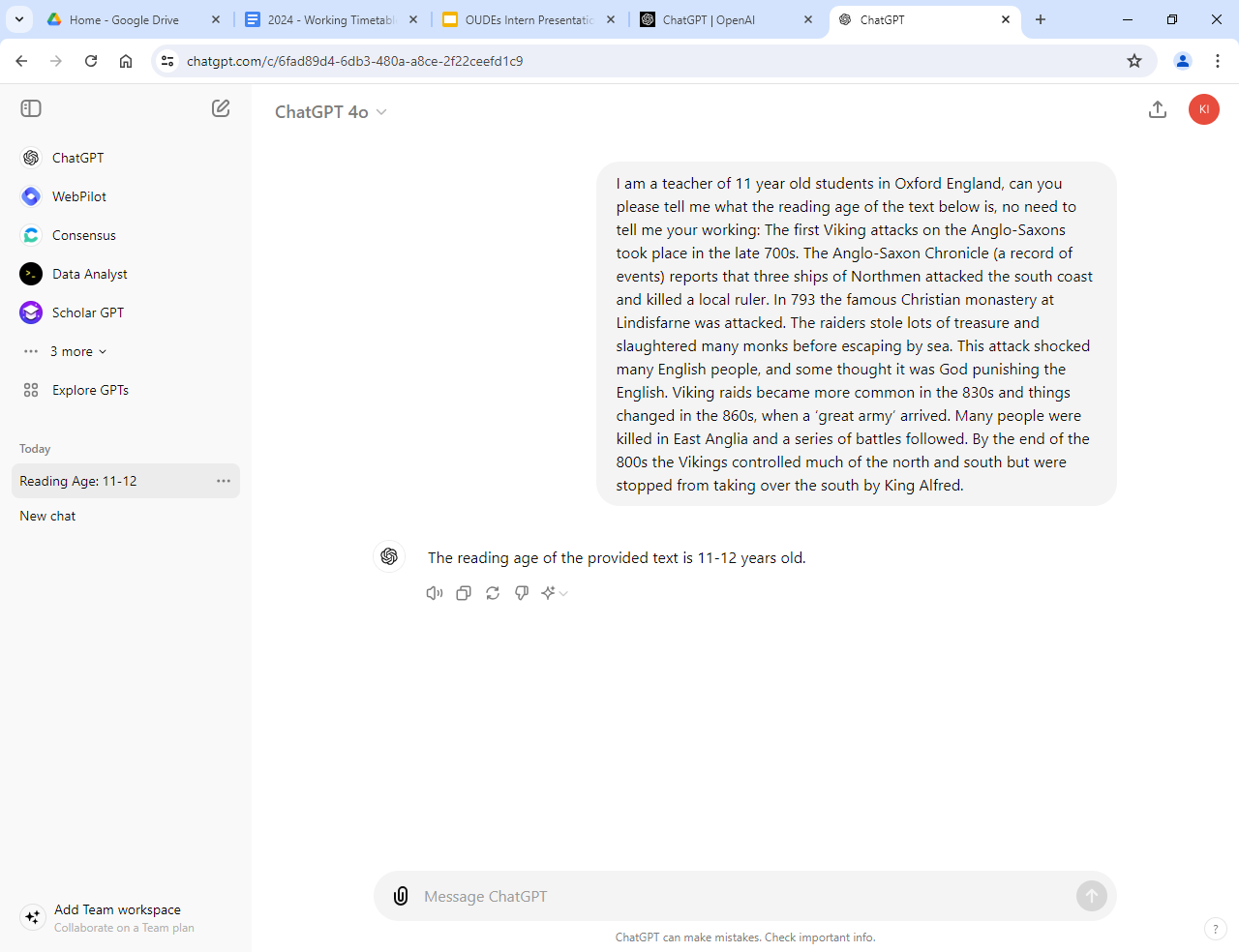 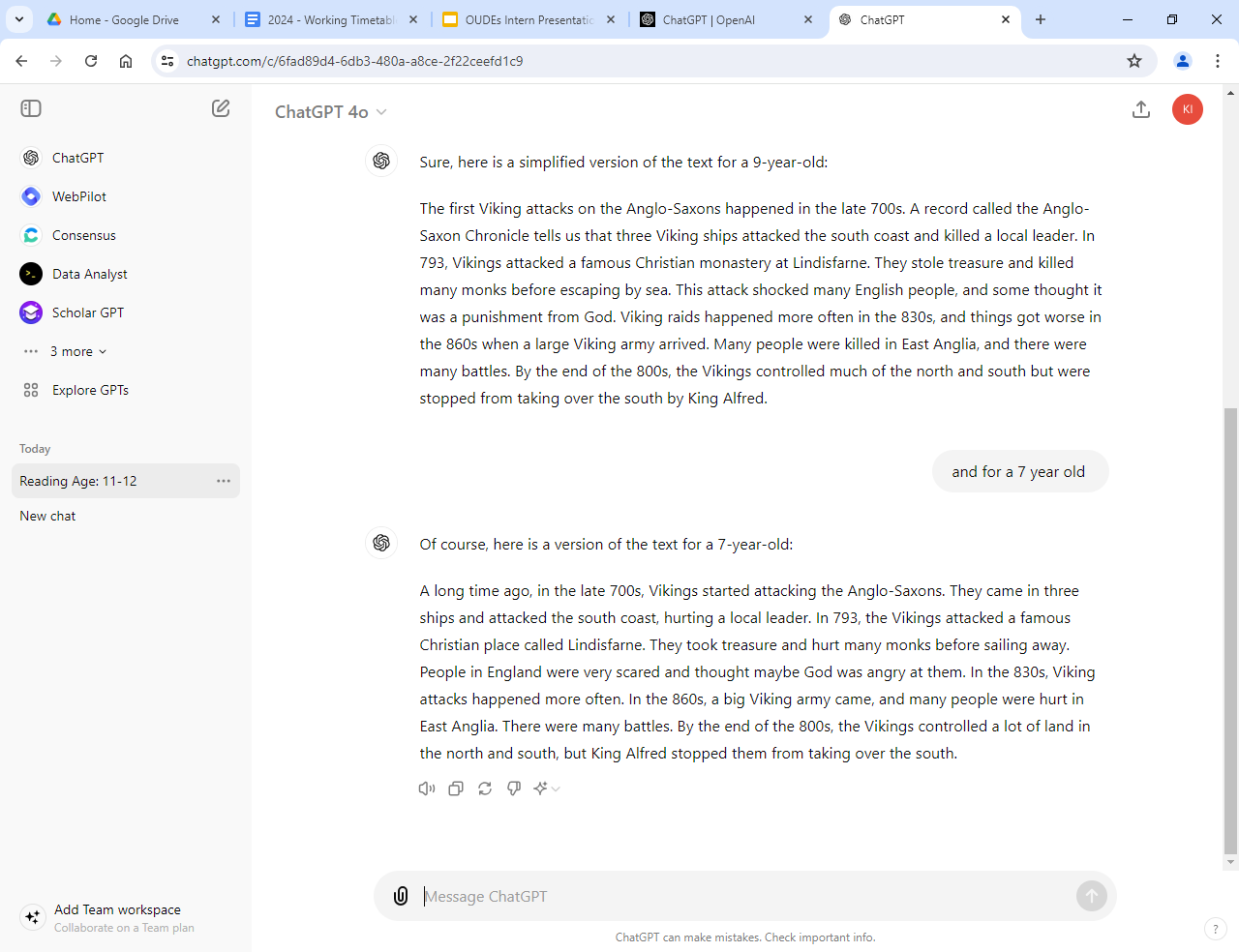 2. Extracting Text from Textbook Pages
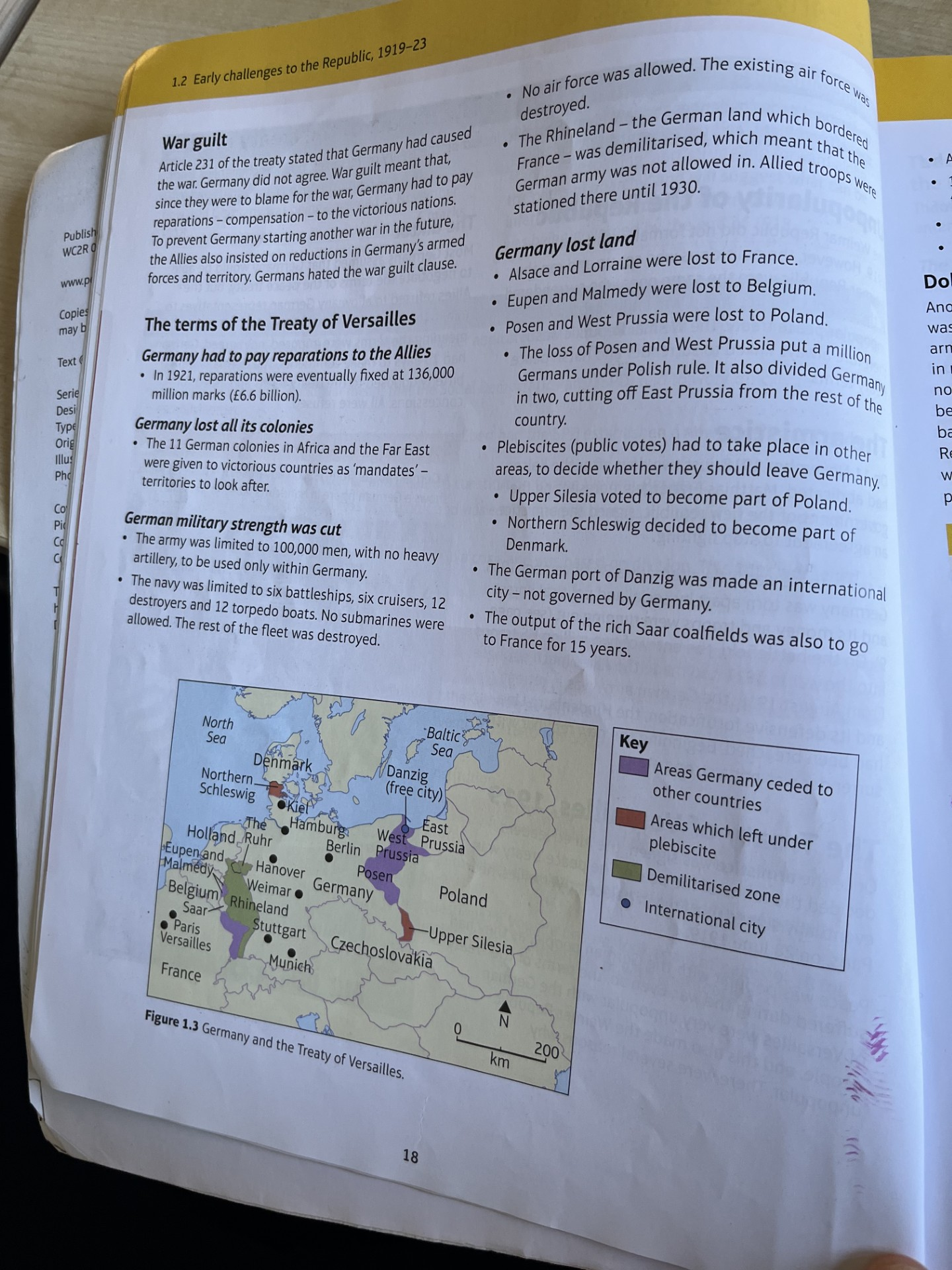 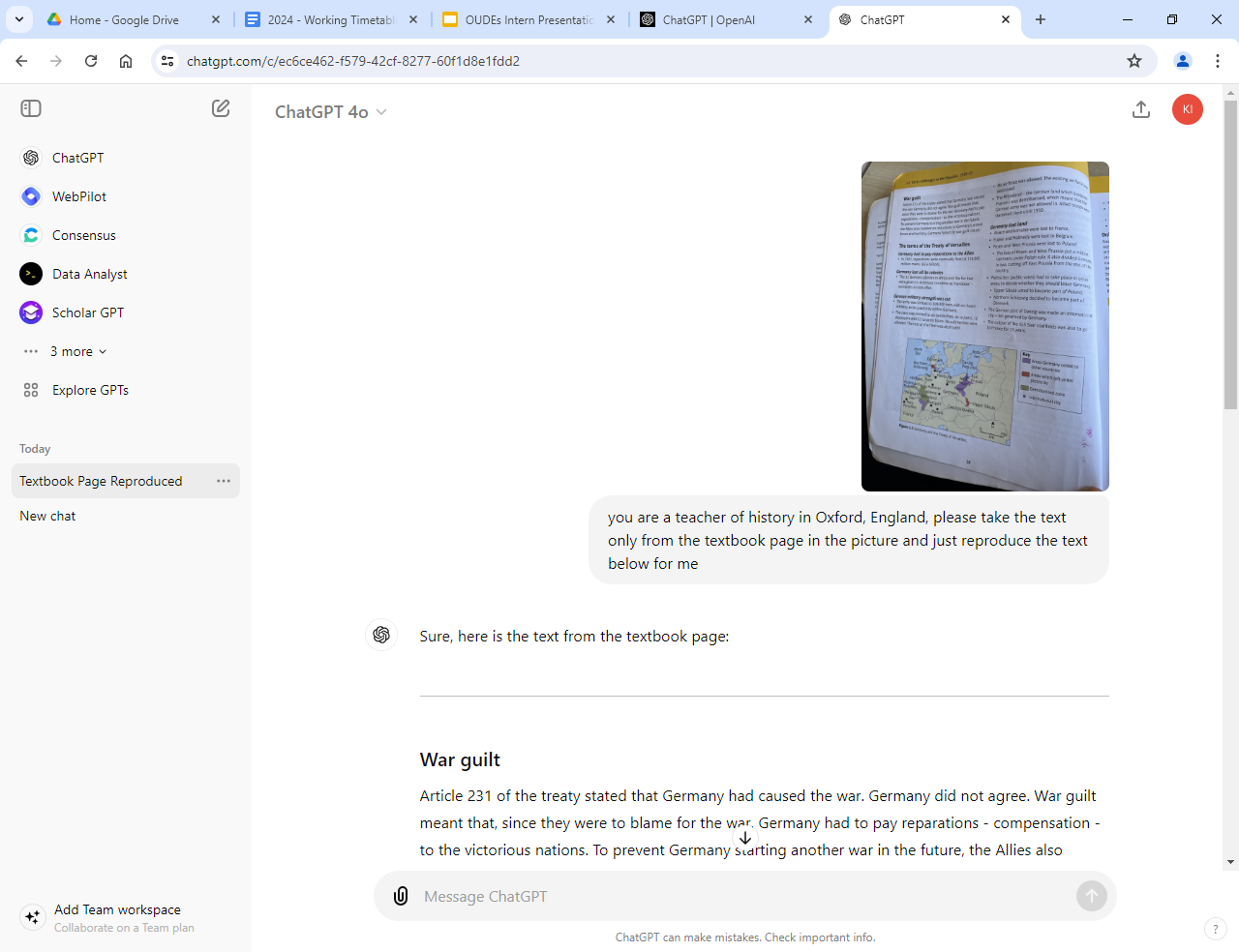 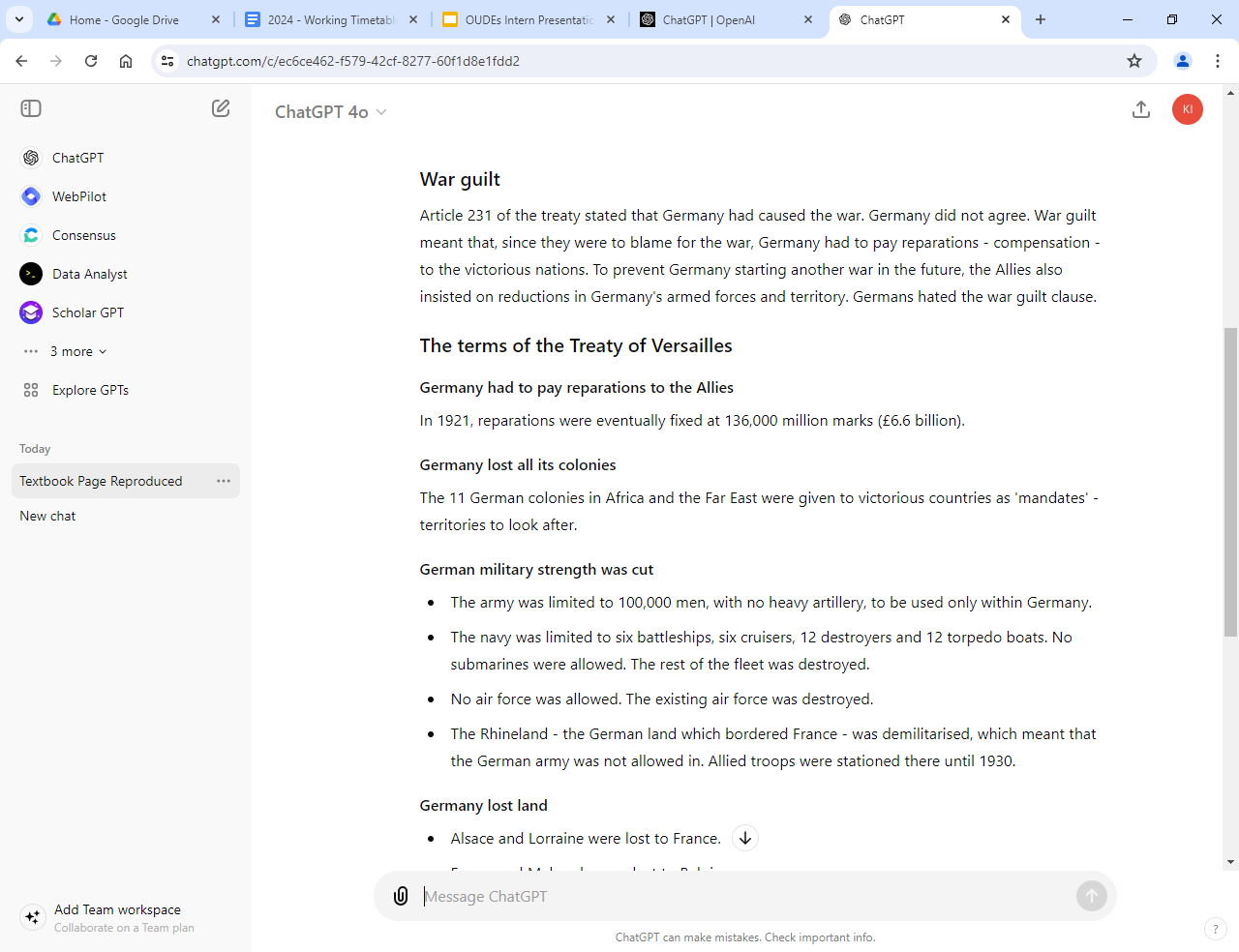 3. Producing MCQs to accompany YouTube clips
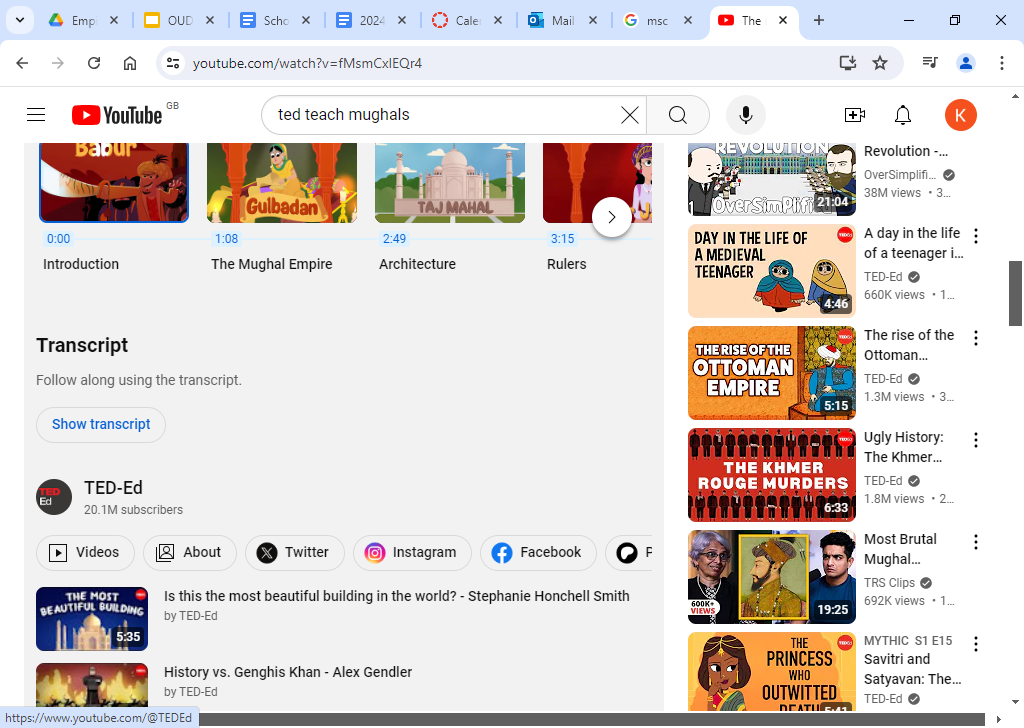 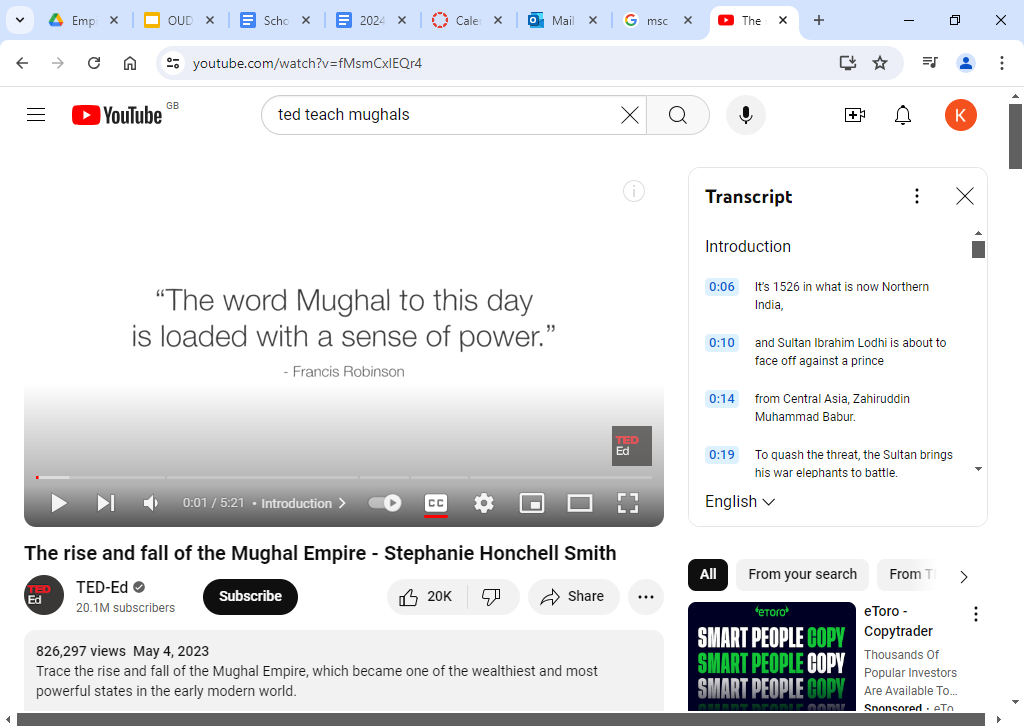 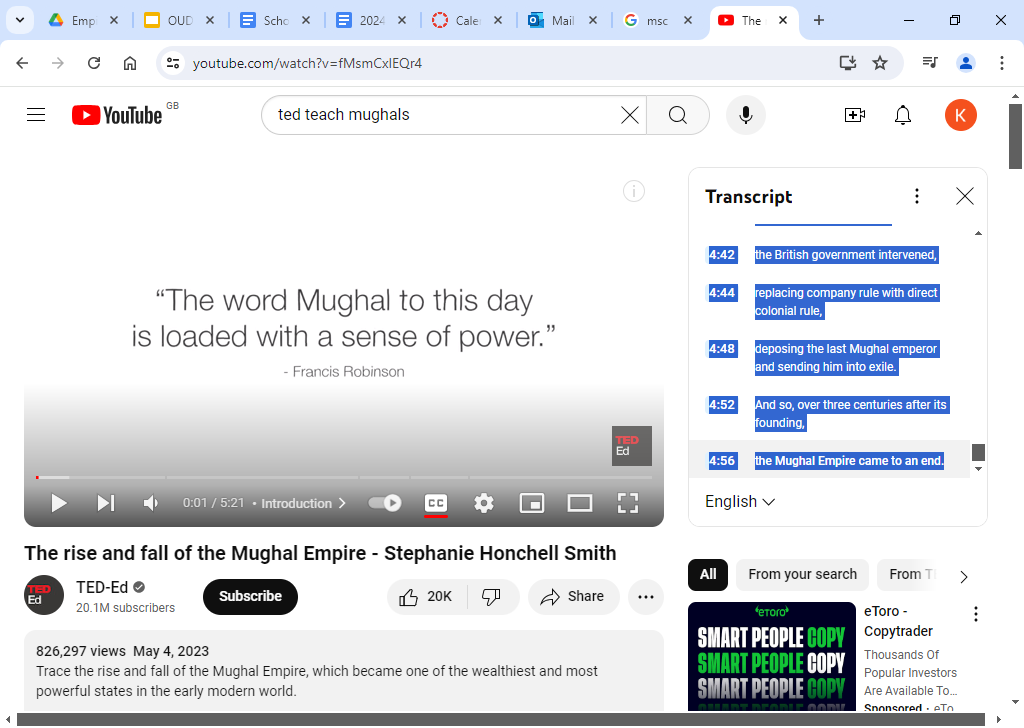 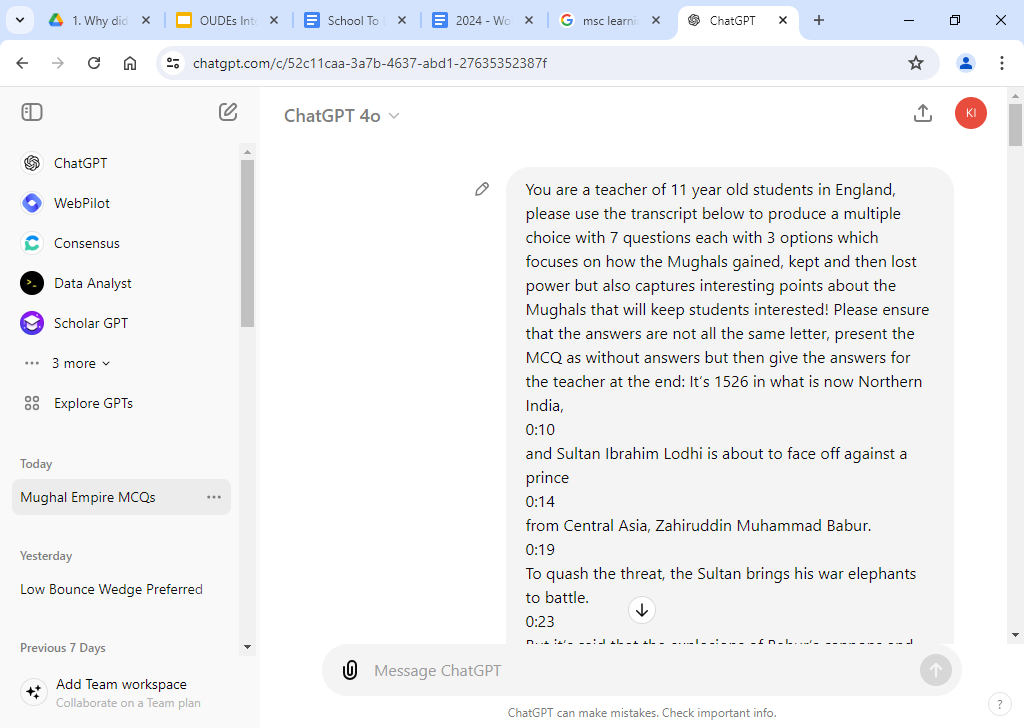 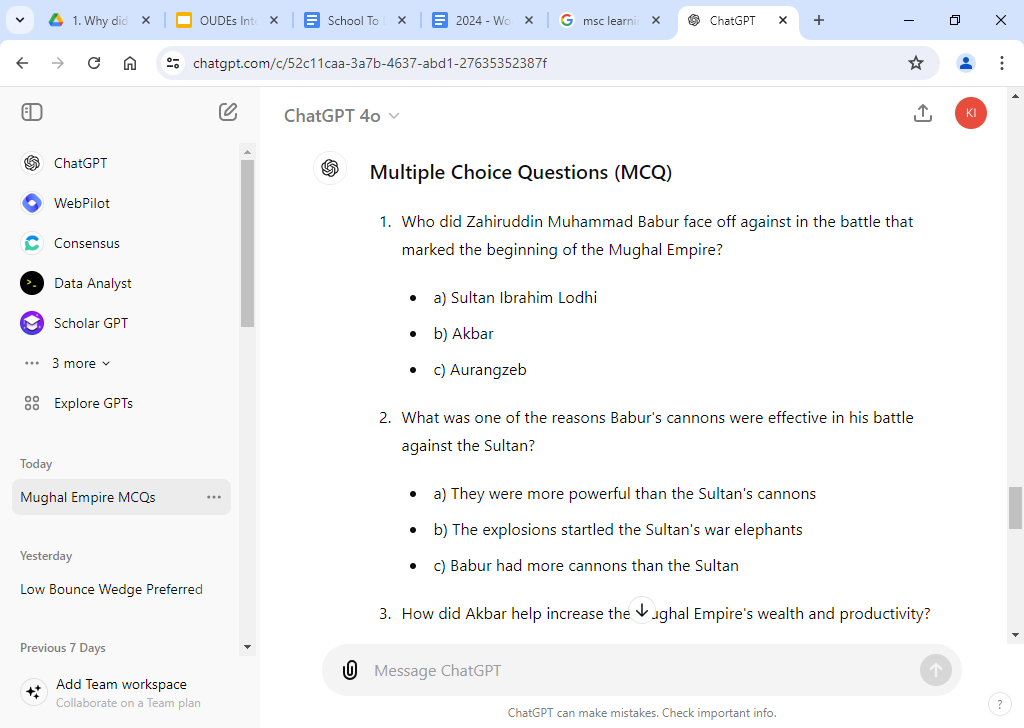 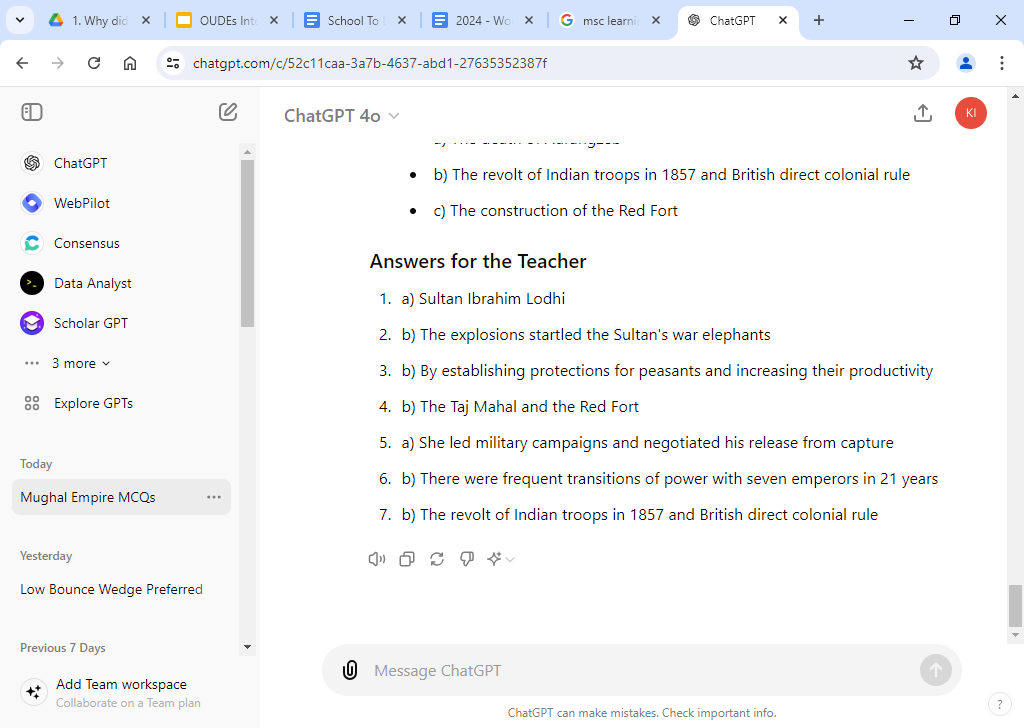 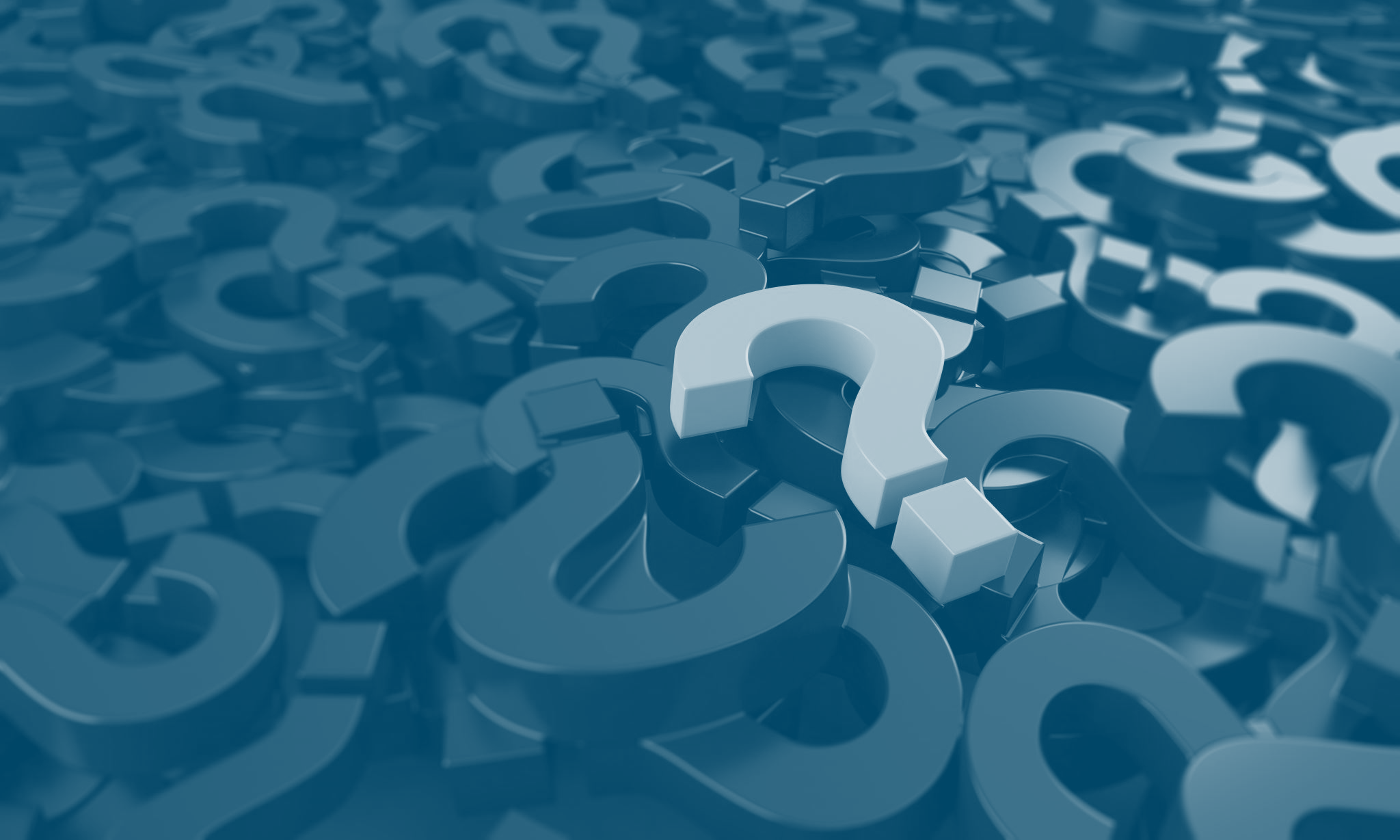 Questions!